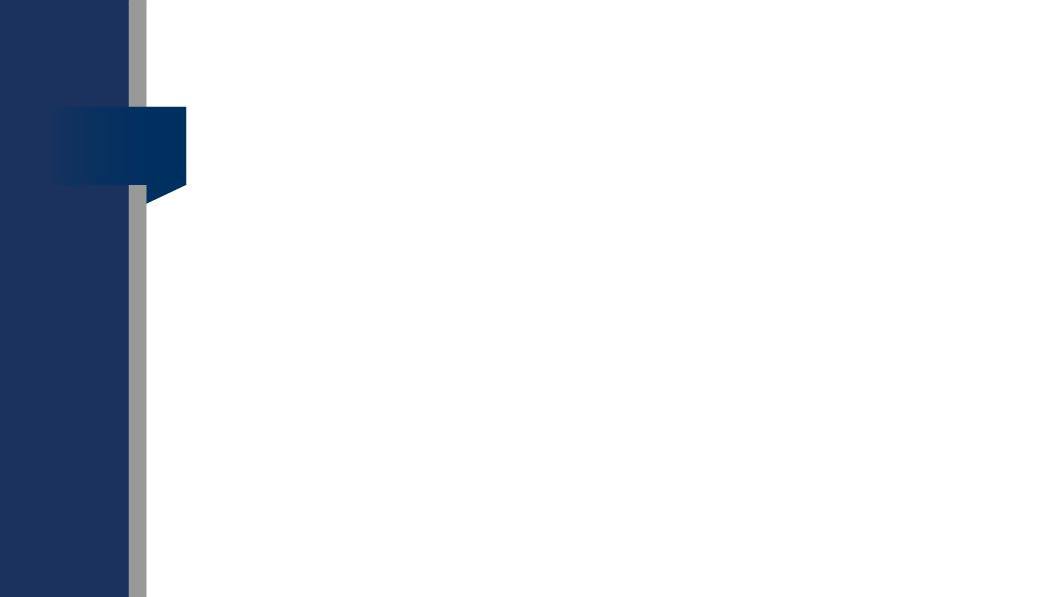 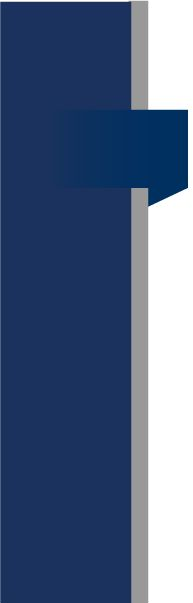 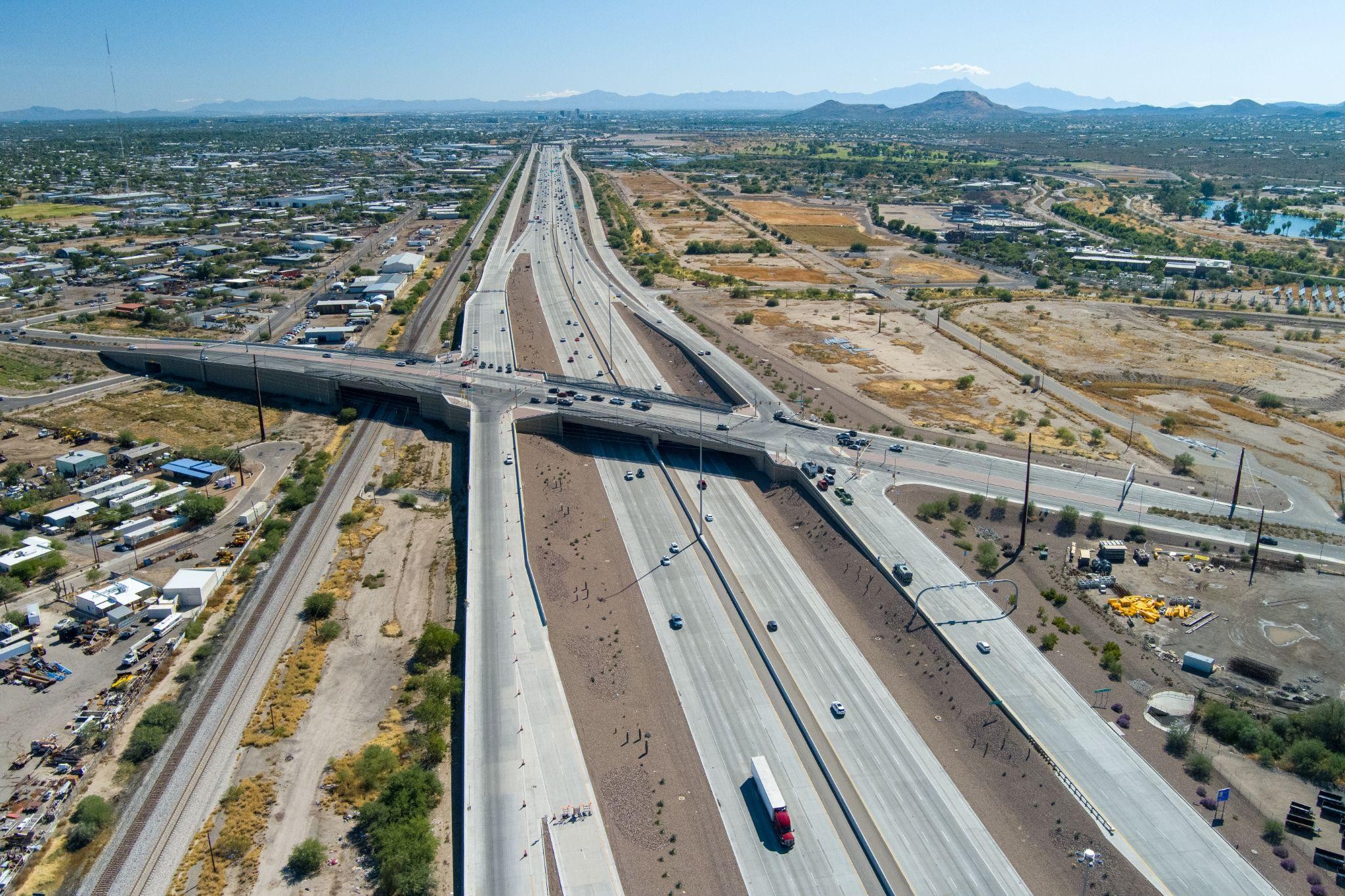 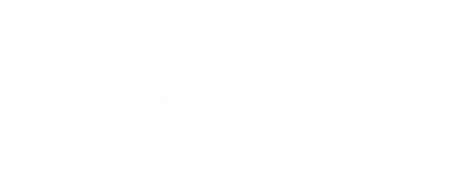 State of the Streets
Anthony Casselman District Administrator ADOT Southcentral District January 2025
A R I Z O N A D E P A R T M E N T O F T R A N S P O R T A T I O N
Southcentral District Boundaries
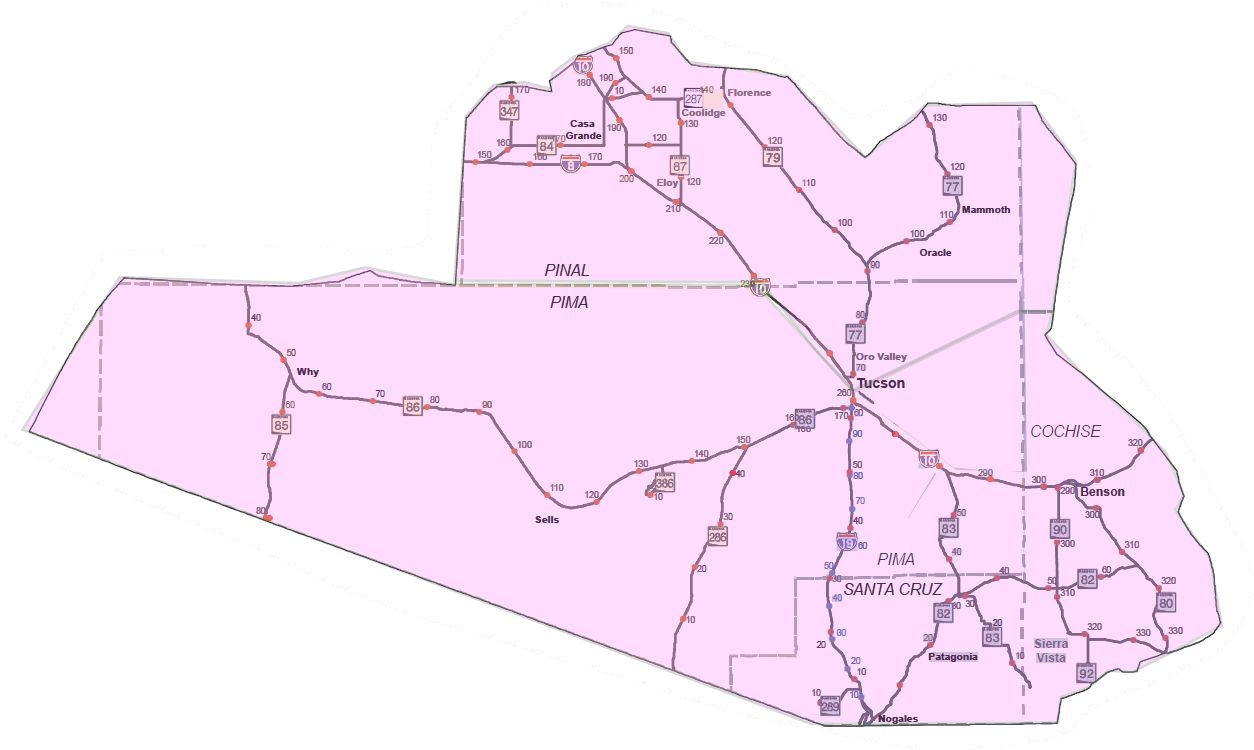 Significant Rural Component
3 Interstates
4 International Border Crossings
5 Councils of Governments/Metropolitan Planning Organizations
5 Tribal Nations
A R I Z O N A D E P A R T M E N T O F T R A N S P O R T A T I O N
Southcentral District Administration
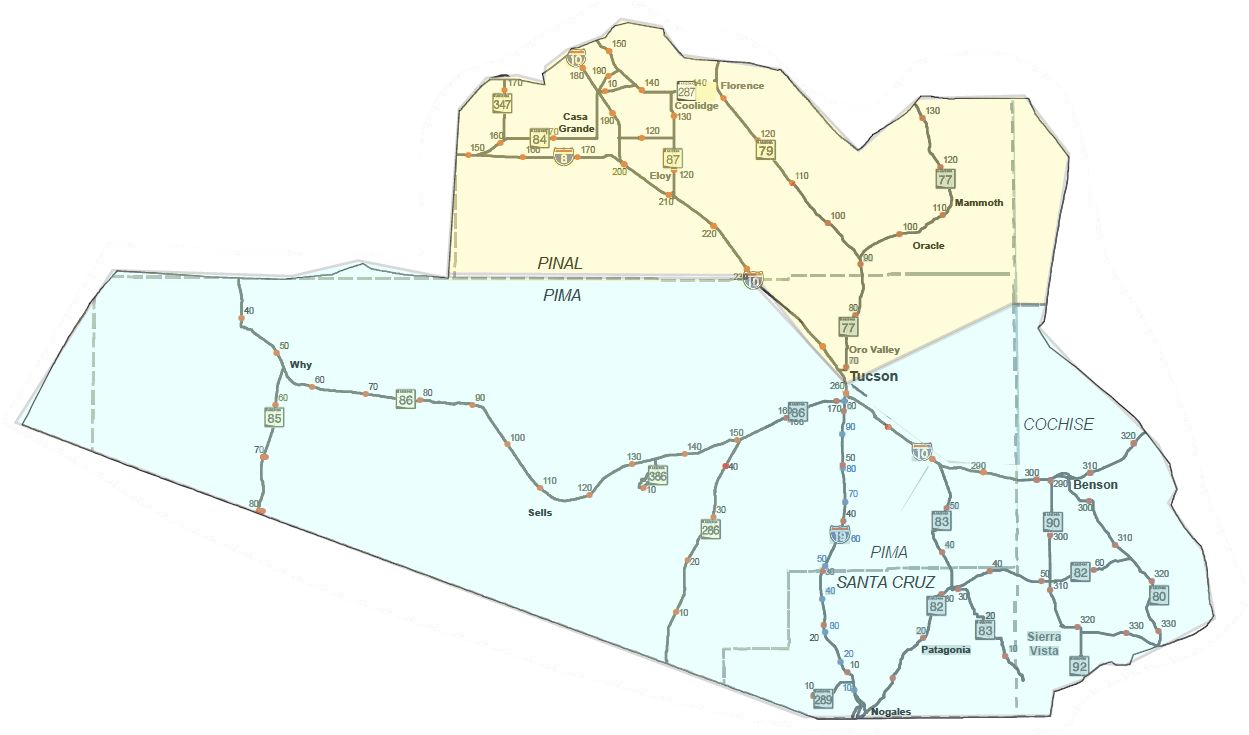 District Administrator
Anthony Casselman
Assistant District Engineer
Priscilla Thompson
Assistant District Engineer
Jeremy Moore
A R I Z O N A D E P A R T M E N T O F T R A N S P O R T A T I O N
Southcentral Maintenance Organization
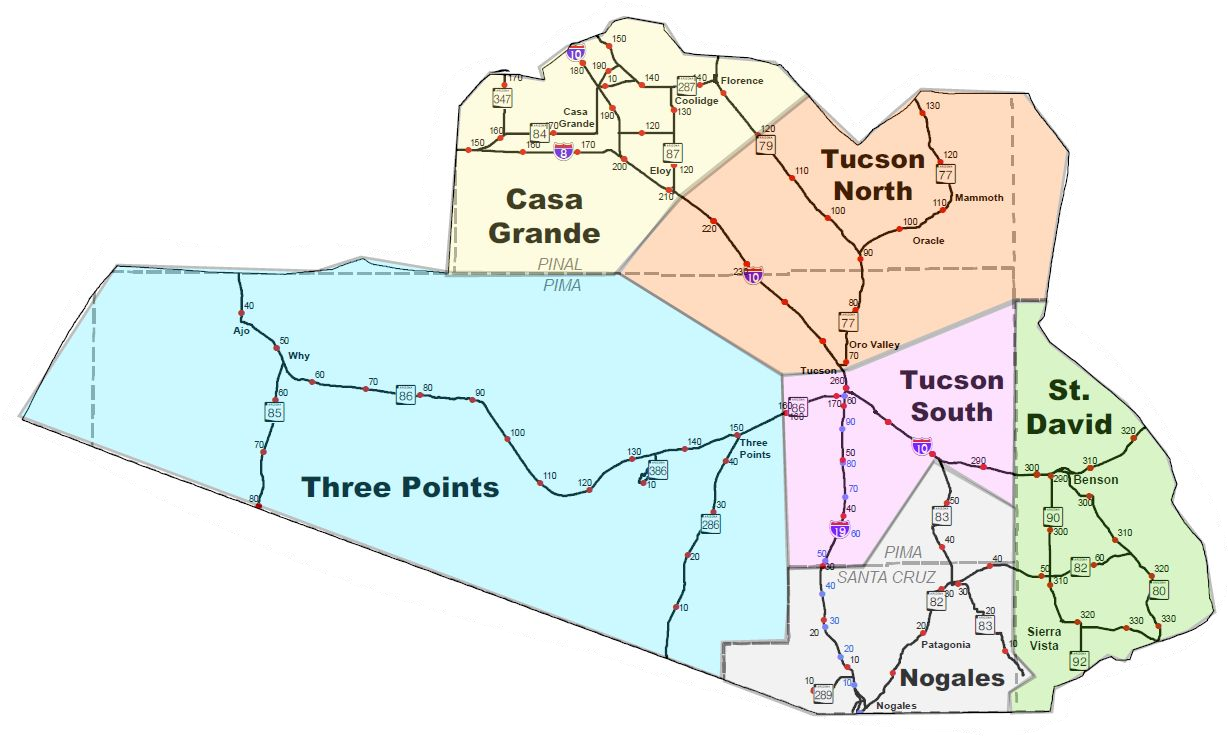 7 Maintenance Units
Each unit has a supervisor and is responsible for overall maintenance of the state highway system.
Maintenance activities include guardrail repair, fence repair, pothole patching, vegetation management, etc.
Maintenance crews also respond to and provide on scene traffic control for incidents on the state highway system.
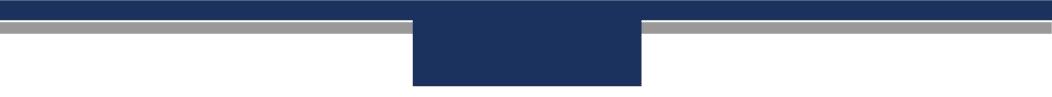 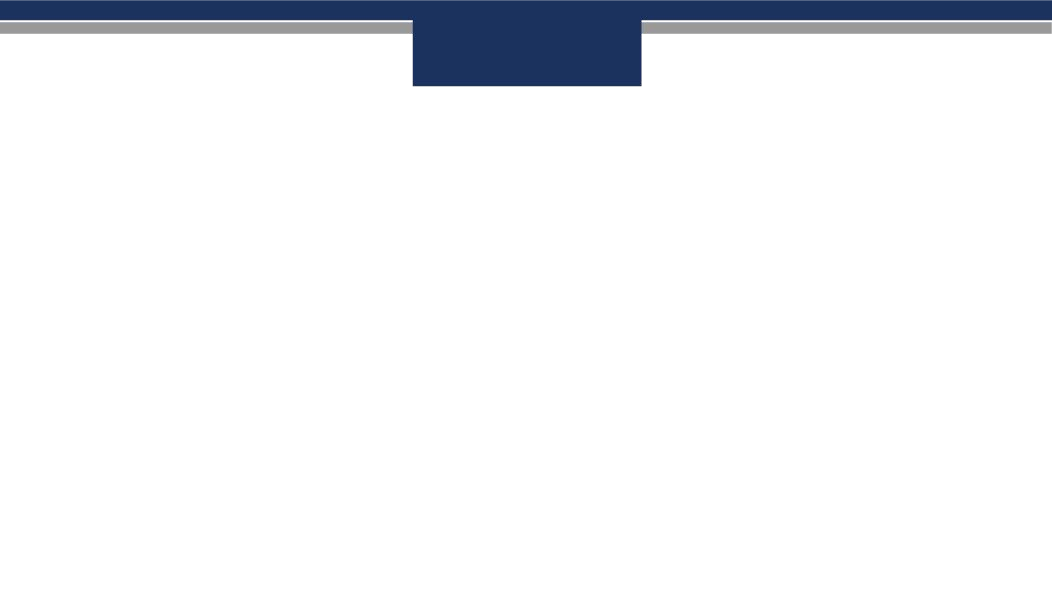 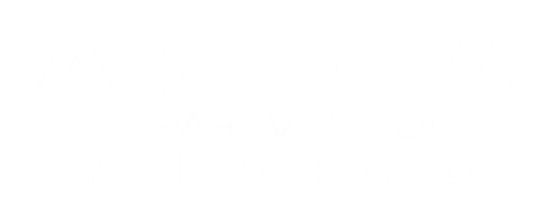 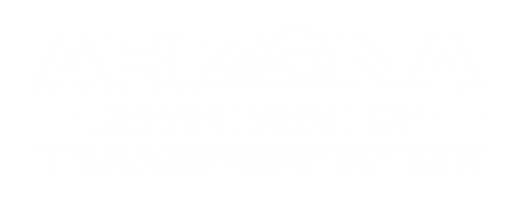 Successes From Last Year
A R I Z O N A D E P A R T M E N T O F T R A N S P O R T A T I O N
A R I Z O N A D E P A R T M E N T O F T R A N S P O R T A T I O N
Self-Perform Paving
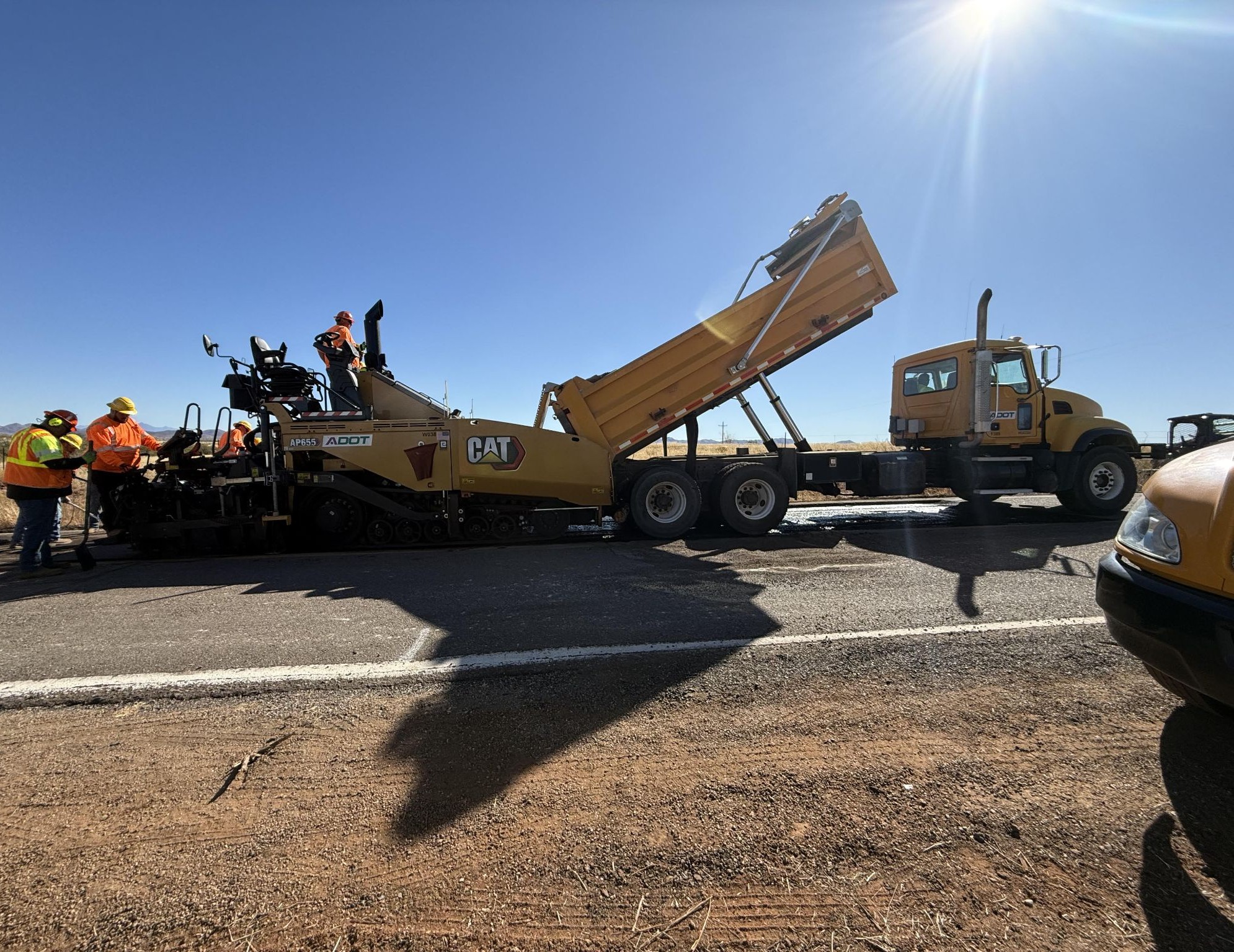 Spot Mill & Fill
I-10 near Benson
I-10/Tangerine WB Ramps
SR-286 near Sasabe
SR-82 in Patagonia
I-10 in Vail
A R I Z O N A D E P A R T M E N T O F T R A N S P O R T A T I O N
SR-286 Near Sasabe (MP 1.8-MP 7.3)
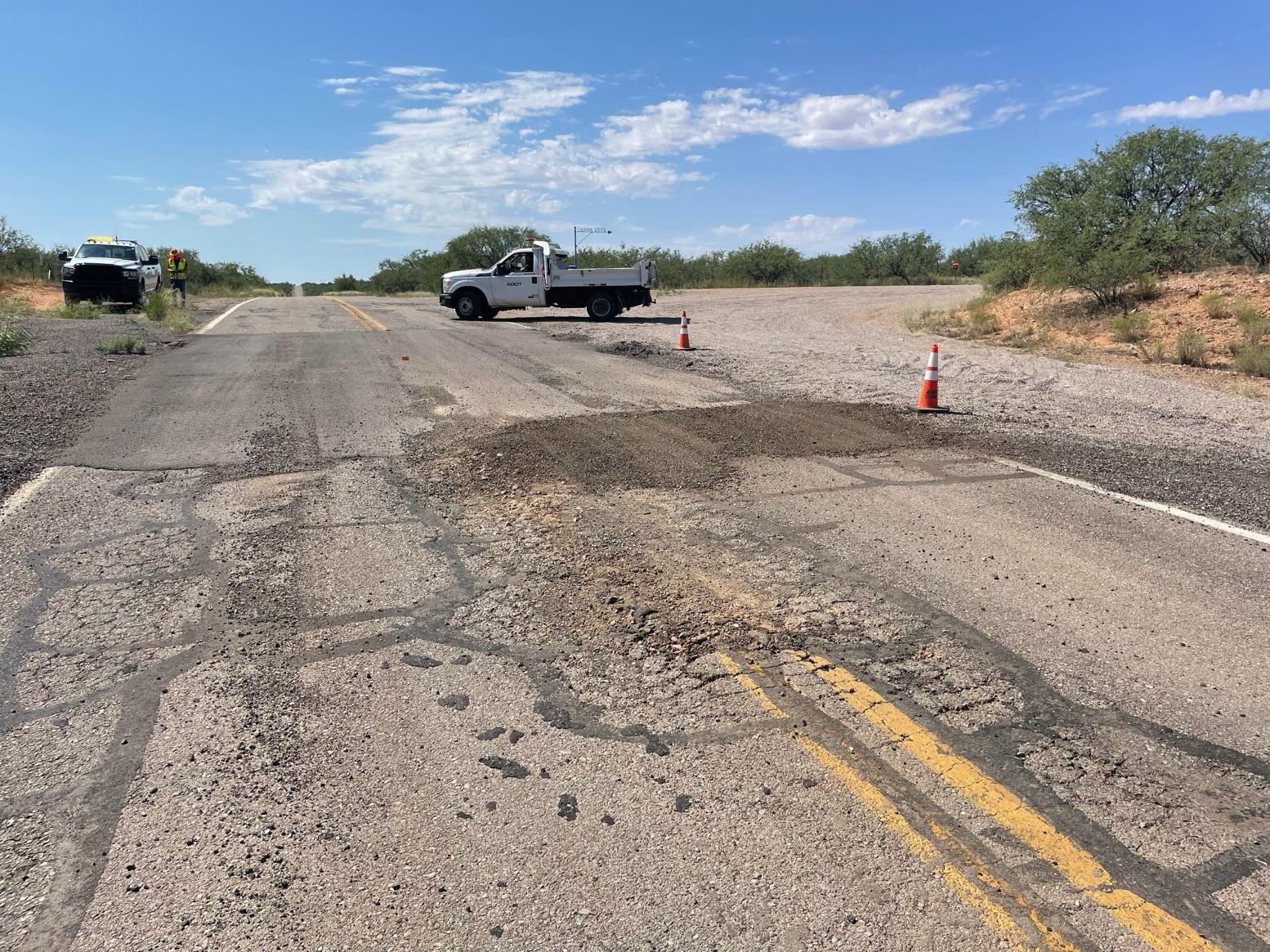 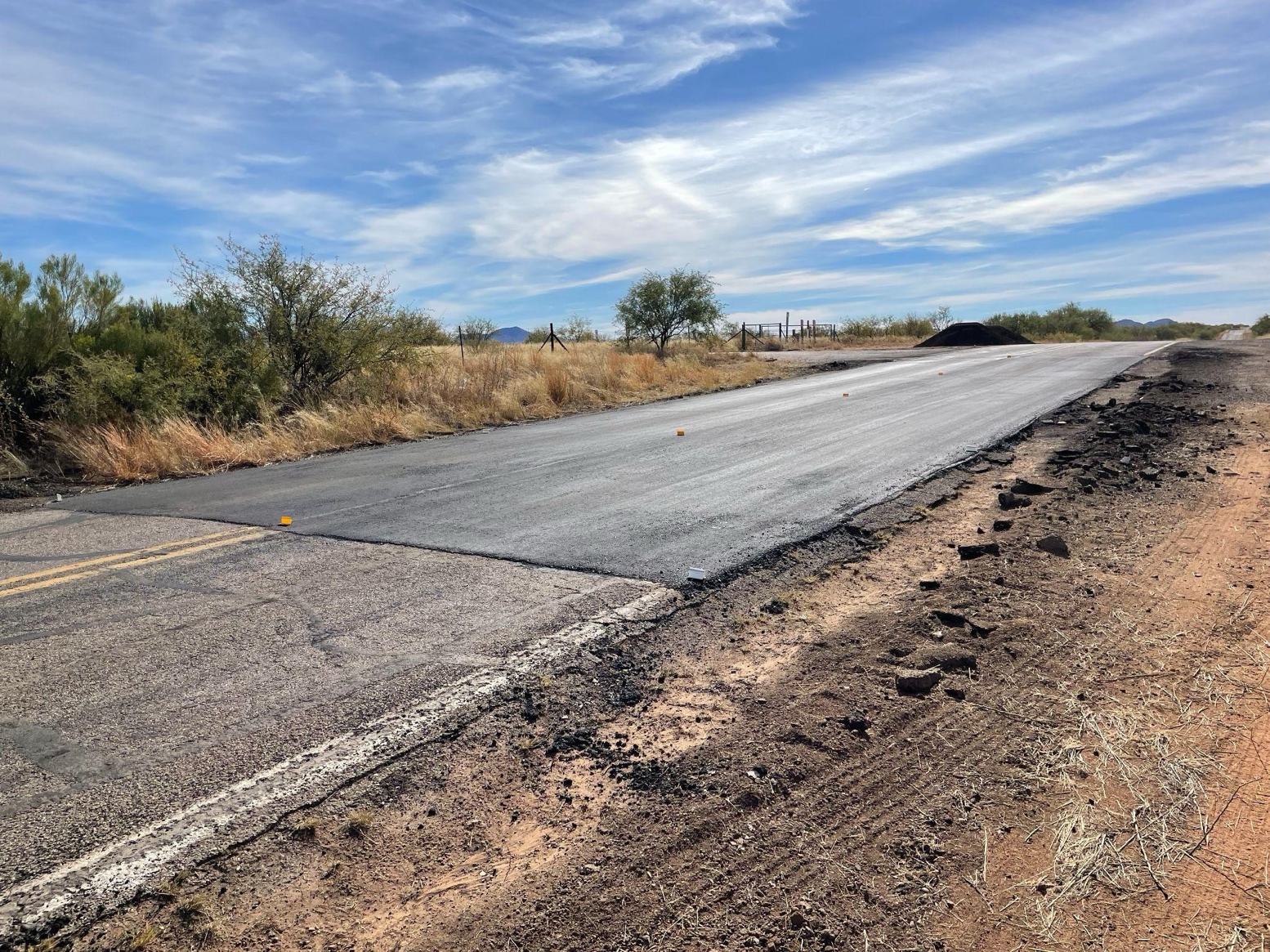 A R I Z O N A D E P A R T M E N T O F T R A N S P O R T A T I O N
SR-286 Near Sasabe (MP 1.8-MP 7.3)
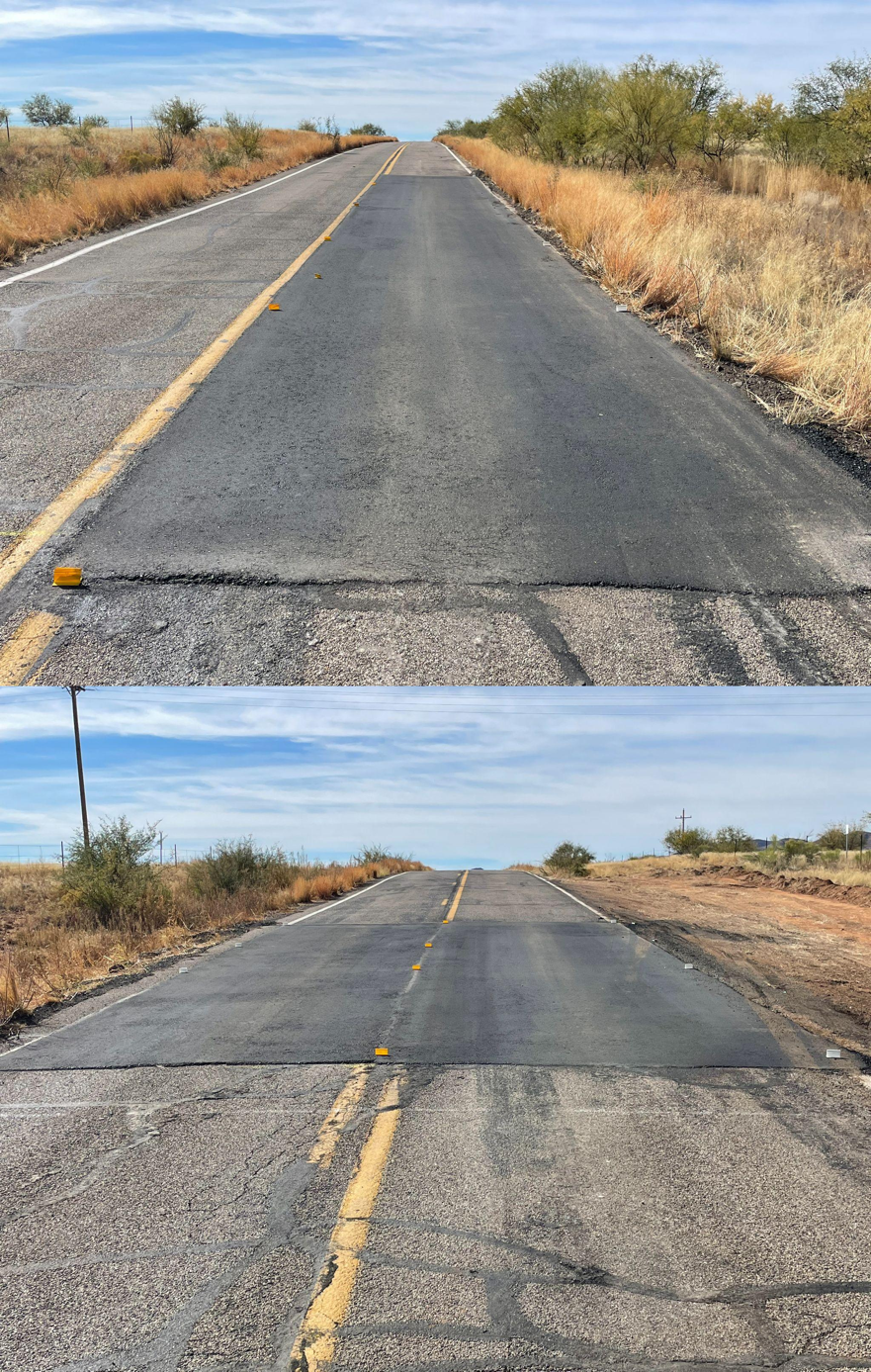 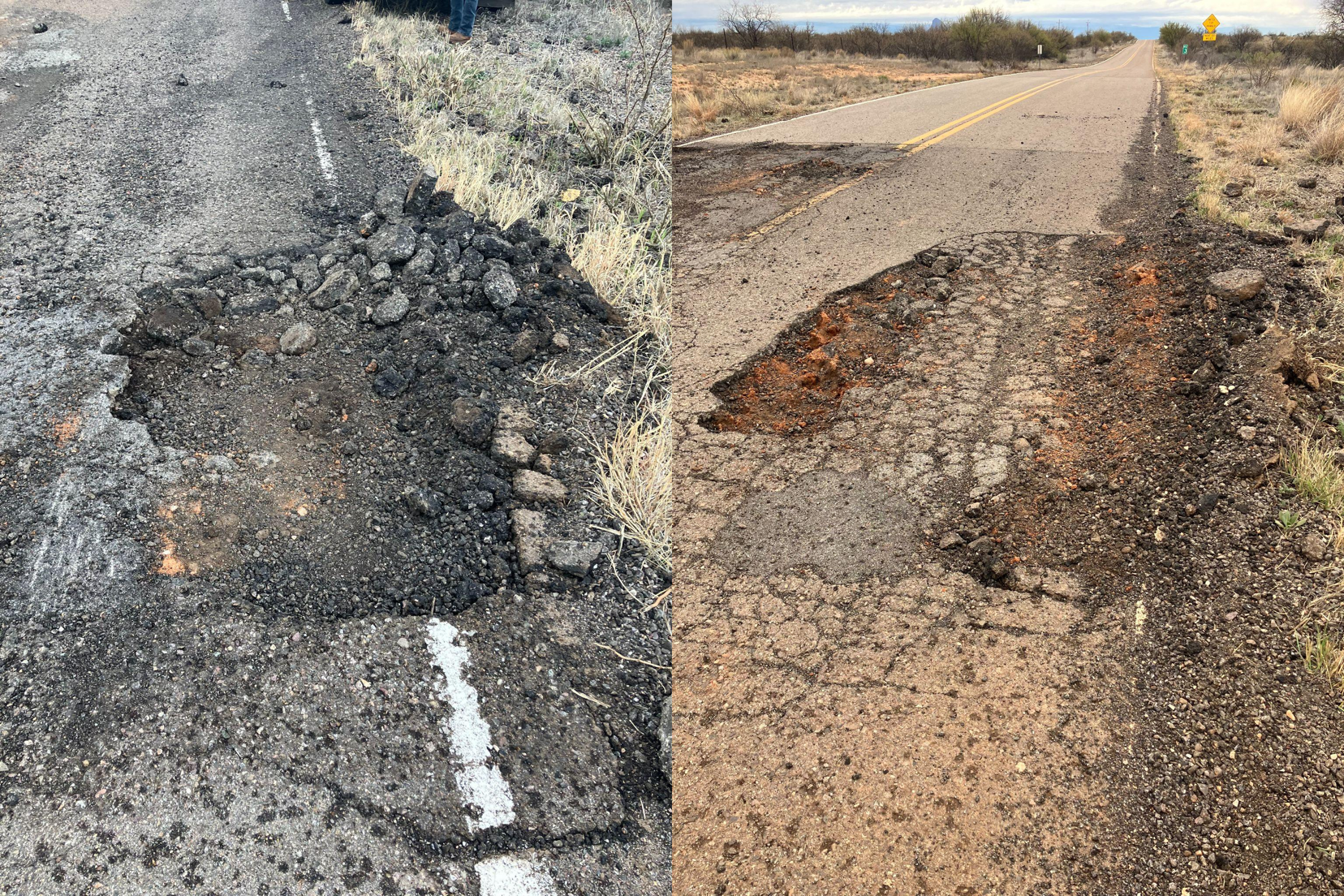 A R I Z O N A D E P A R T M E N T O F T R A N S P O R T A T I O N
SR-82 in Patagonia (MP 19.83-MP 20.13)
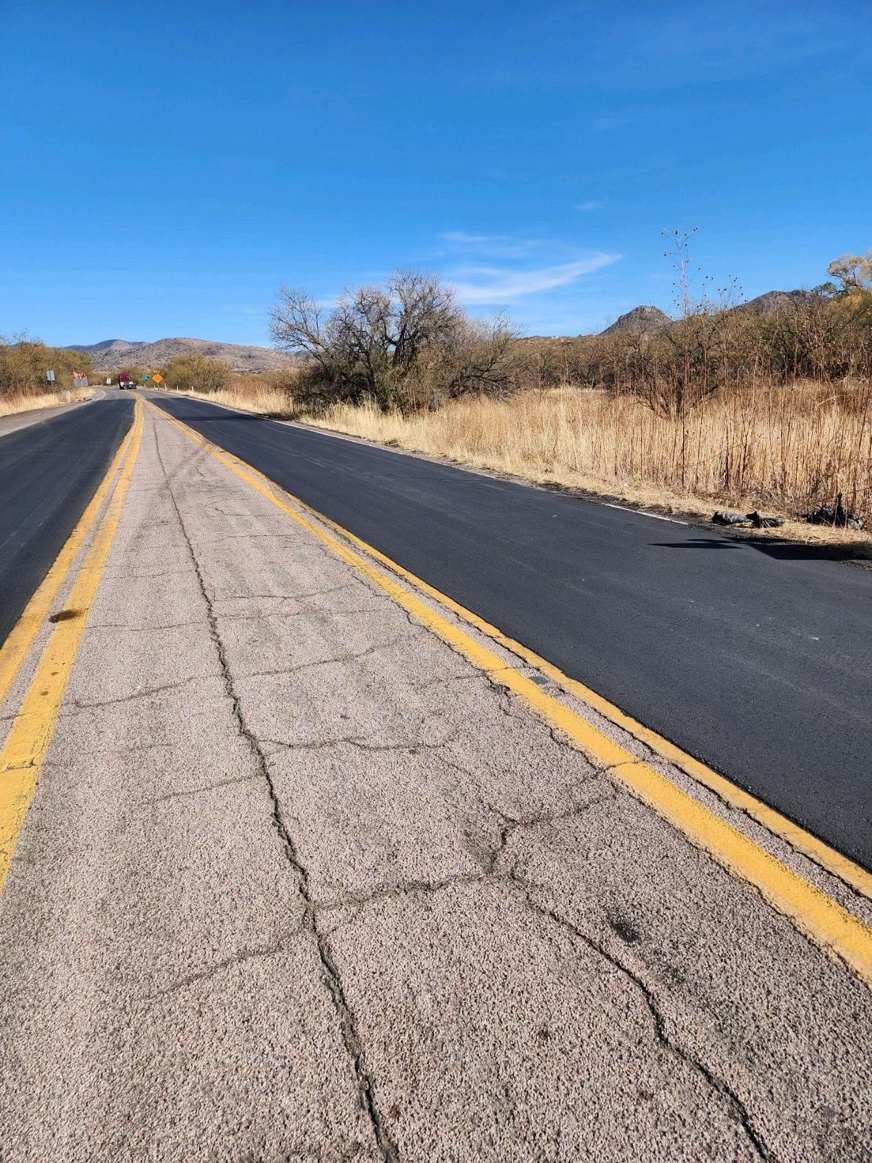 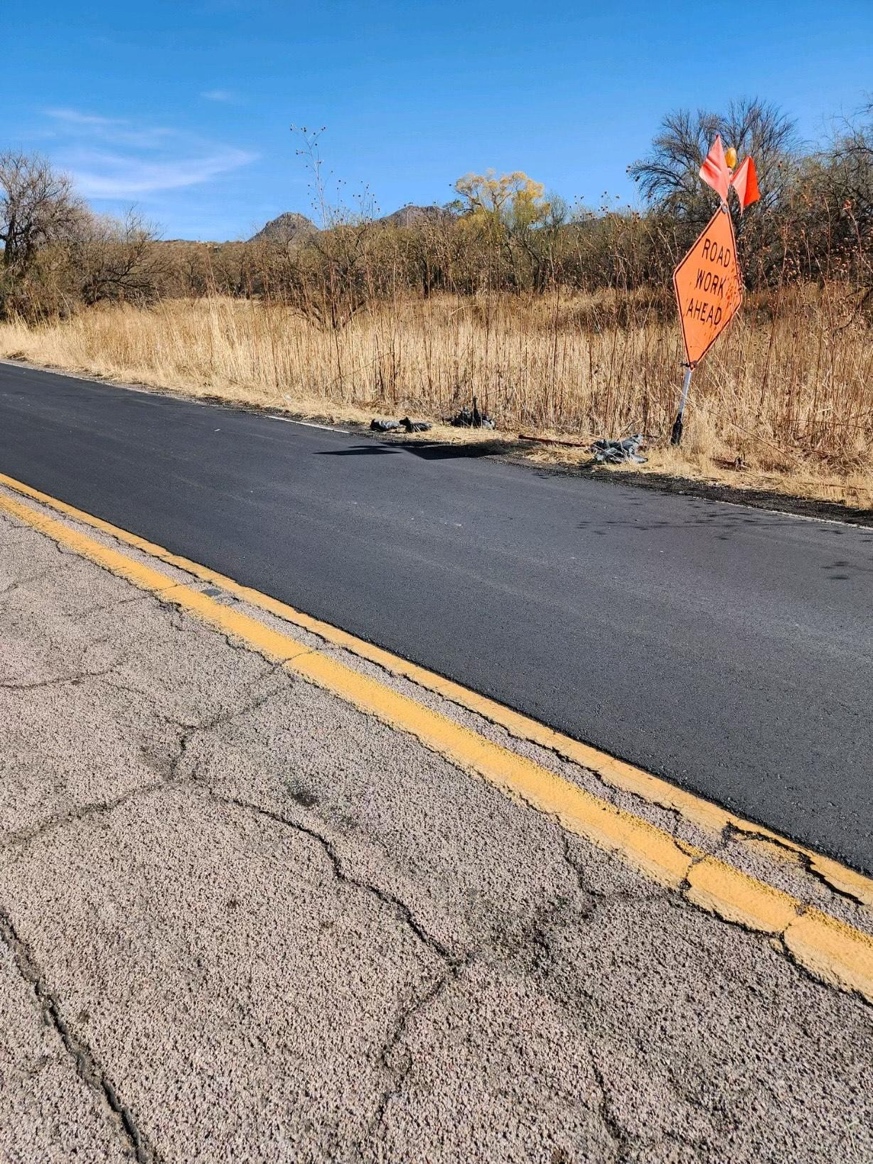 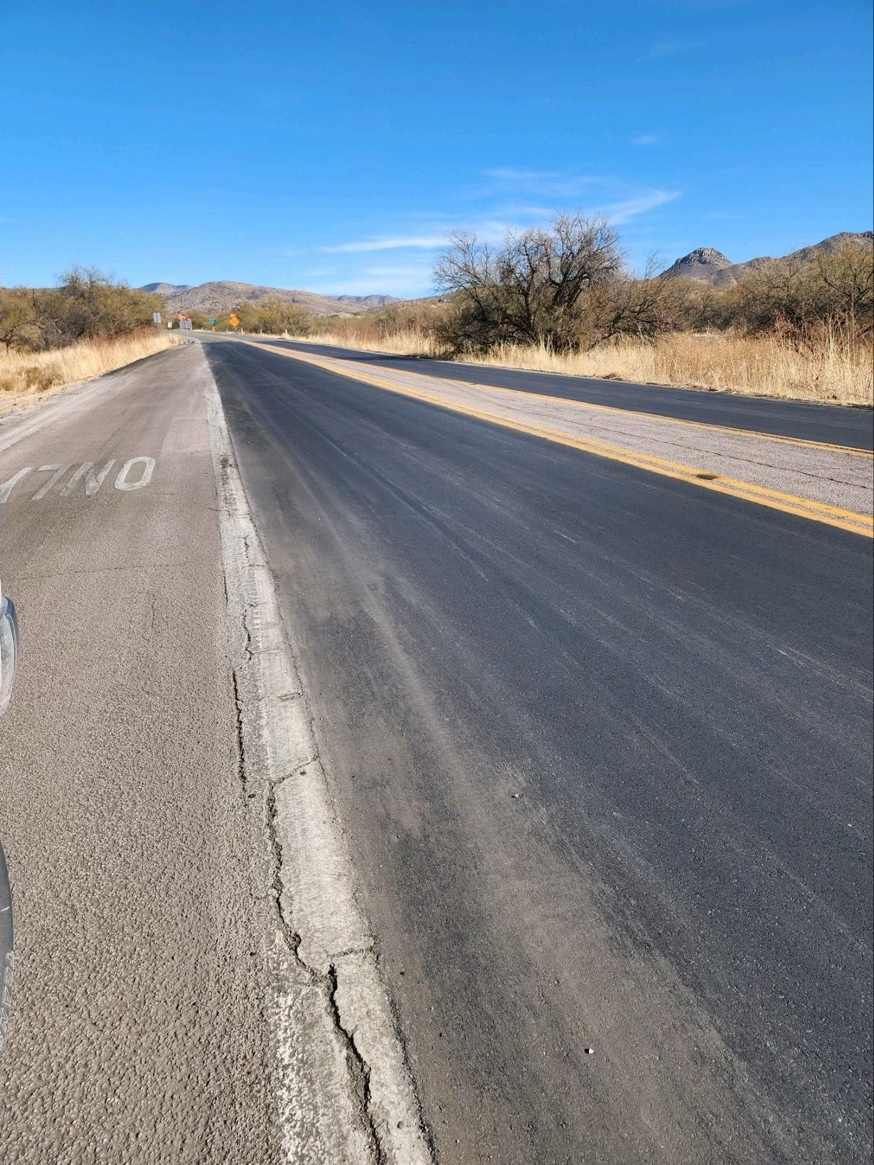 A R I Z O N A D E P A R T M E N T O F T R A N S P O R T A T I O N
I-10: Pavement Rehab (I-8 to SR-87)
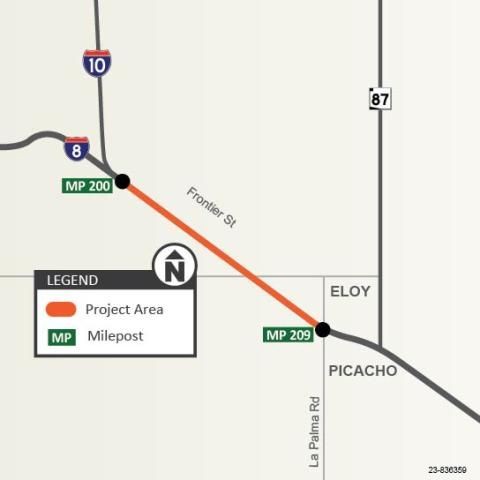 Contractor: FNF Construction
Programmed Amount: $7.7M
Construction started January 2024 and was completed April 2024.
A R I Z O N A D E P A R T M E N T O F T R A N S P O R T A T I O N
SR-80: San Pedro River Bridge Replacement
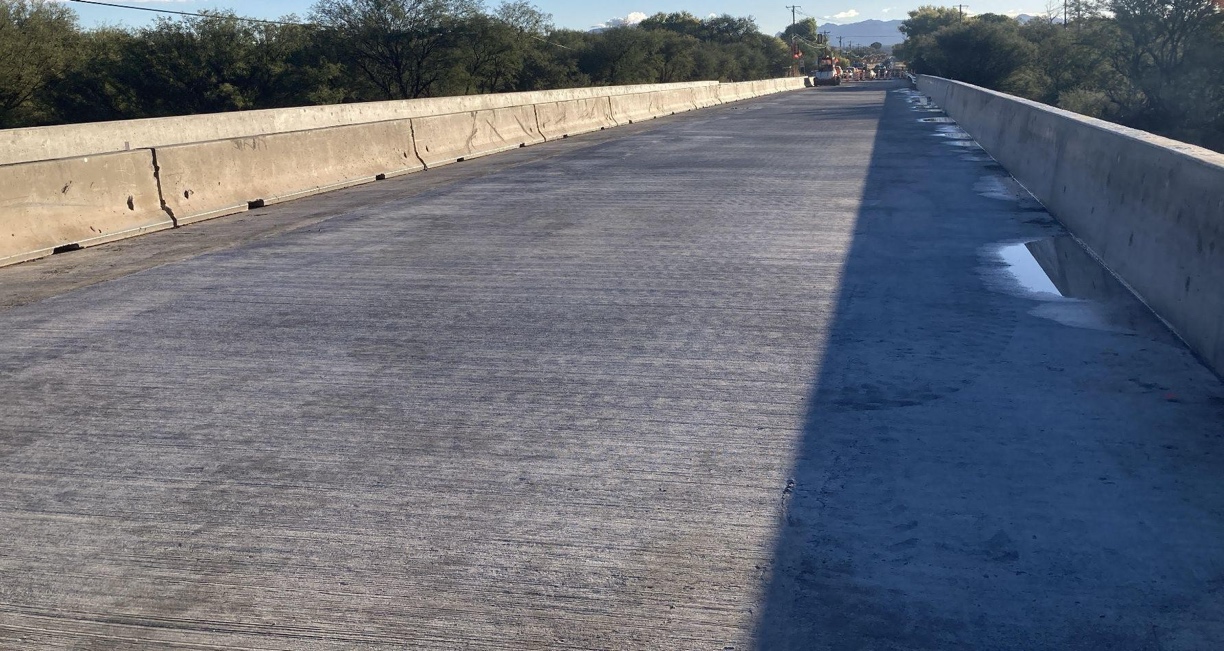 Contractor: FNF Construction
Programmed Amount: $9.8M
Construction started October 2022 and is expected to be completed Spring 2025.
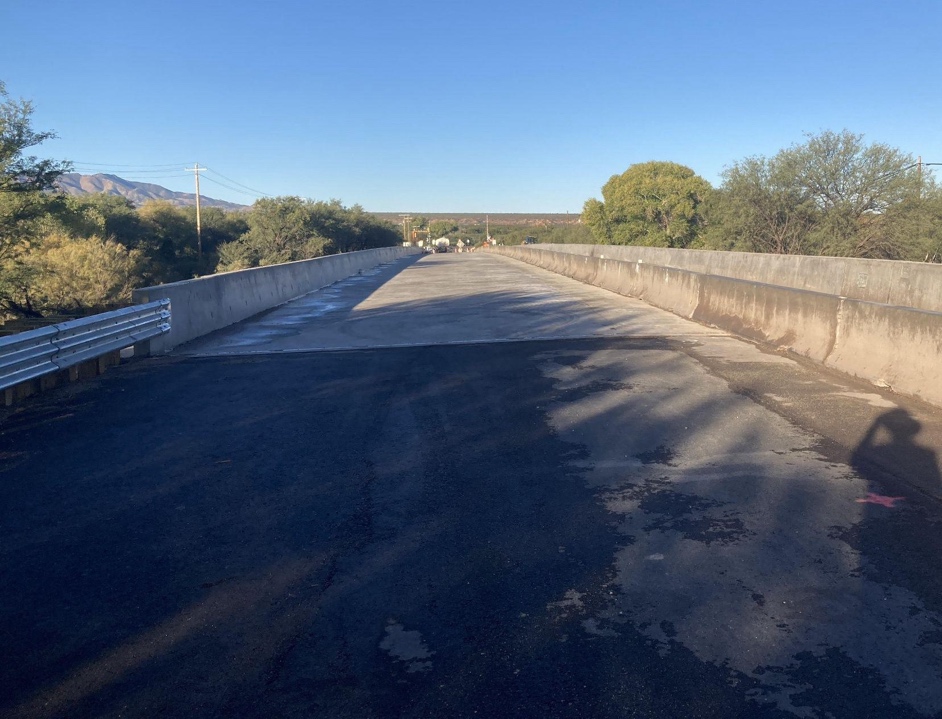 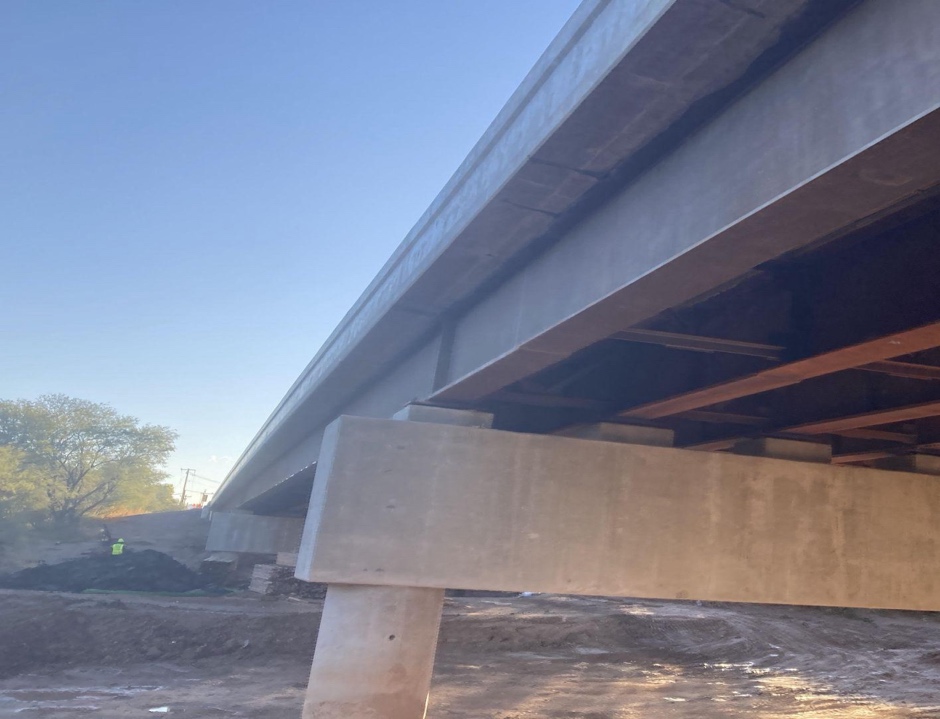 A R I Z O N A D E P A R T M E N T O F T R A N S P O R T A T I O N
SR-287/SR-79B Roundabout in Florence
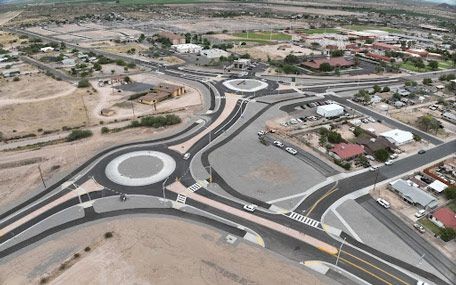 Contractor: J. Banicki Construction
Bid Amount: $6.47M
Construction started January 2024 and is nearing completion.
A R I Z O N A D E P A R T M E N T O F T R A N S P O R T A T I O N
SR-87/Skousen Road Intersection
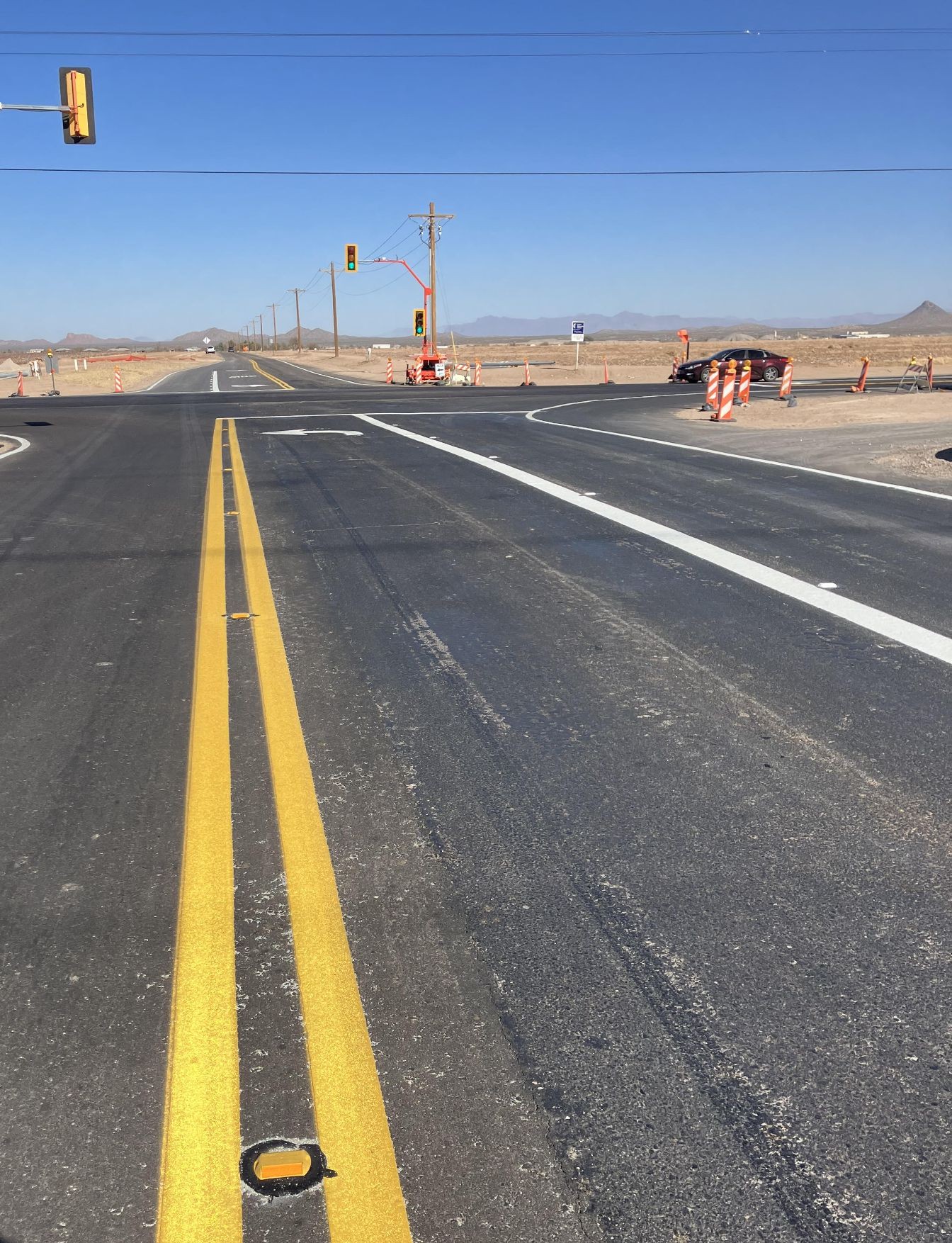 Contractor: PaveCo
Contract Value: $2.3M
Construction started June 2024 and is nearing completion.
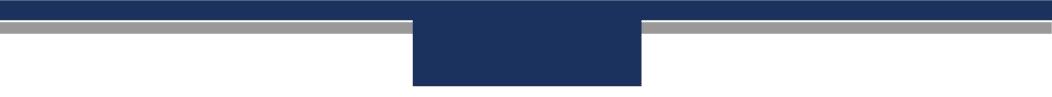 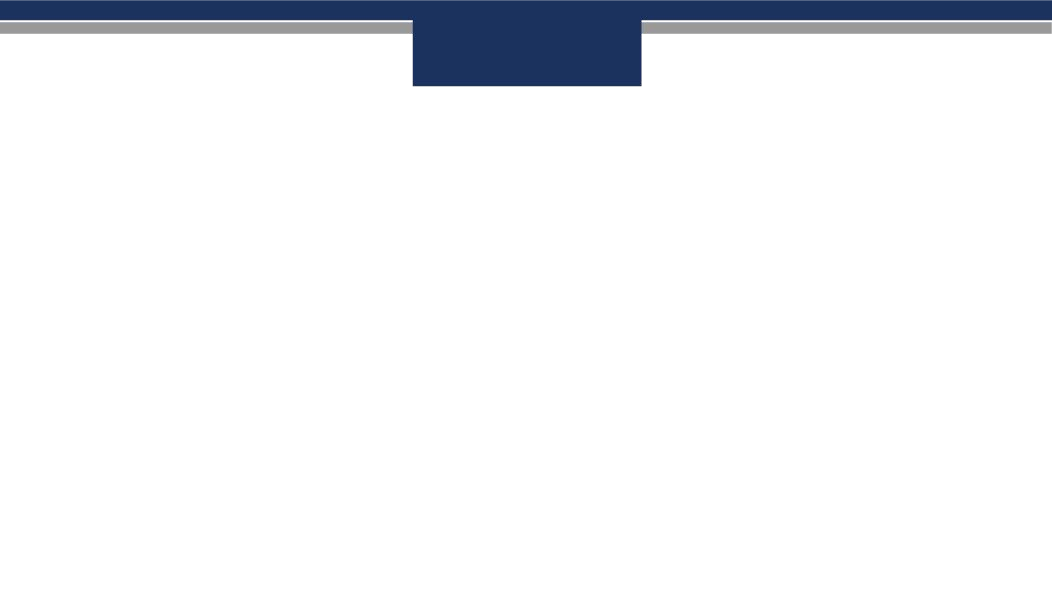 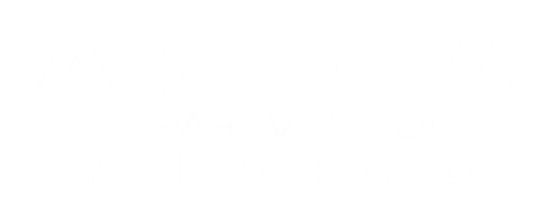 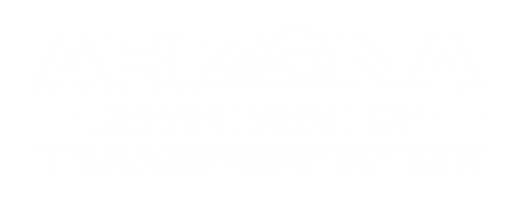 Current Construction
A R I Z O N A D E P A R T M E N T O F T R A N S P O R T A T I O N
A R I Z O N A D E P A R T M E N T O F T R A N S P O R T A T I O N
I-10: Kino-Country Club (Design-Build)
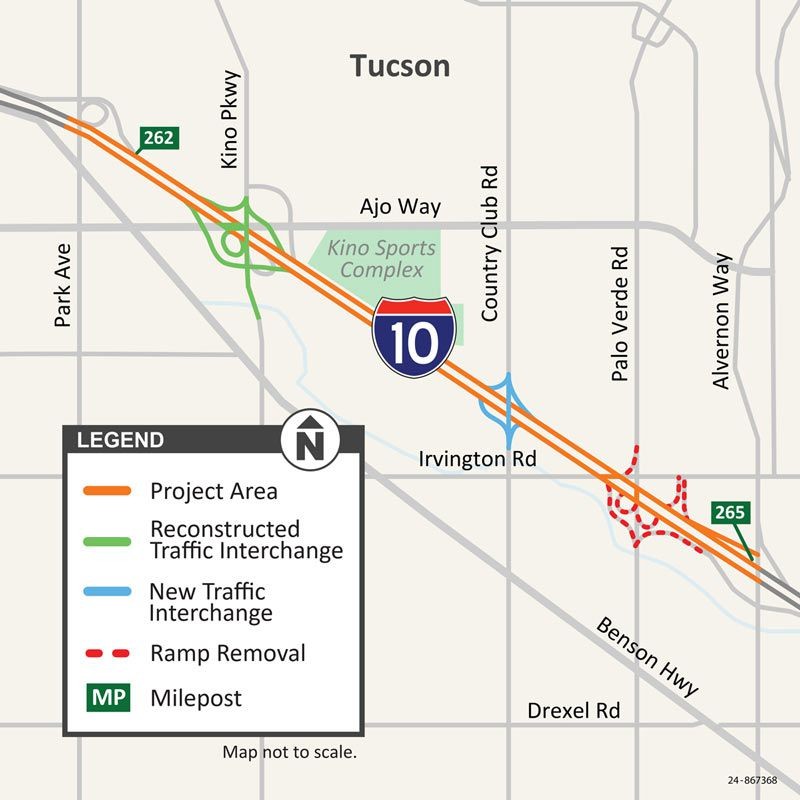 Design Builder: Sundt/Jacobs
Programmed Amount: $600M
Scope
I-10 Widening
Reconstructing Kino Pkwy TI
Constructing new Country Club Rd. TI
Removing Palo Verde Rd. TI
Currently in NTP 1 Design
Construction NTP 2 June 2025
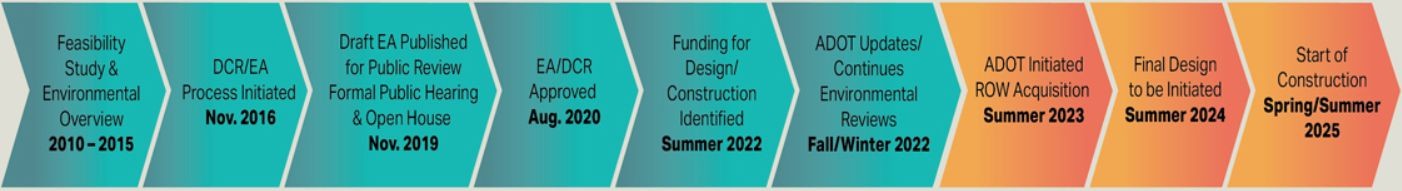 A R I Z O N A D E P A R T M E N T O F T R A N S P O R T A T I O N
I-10: Ina to Ruthrauff
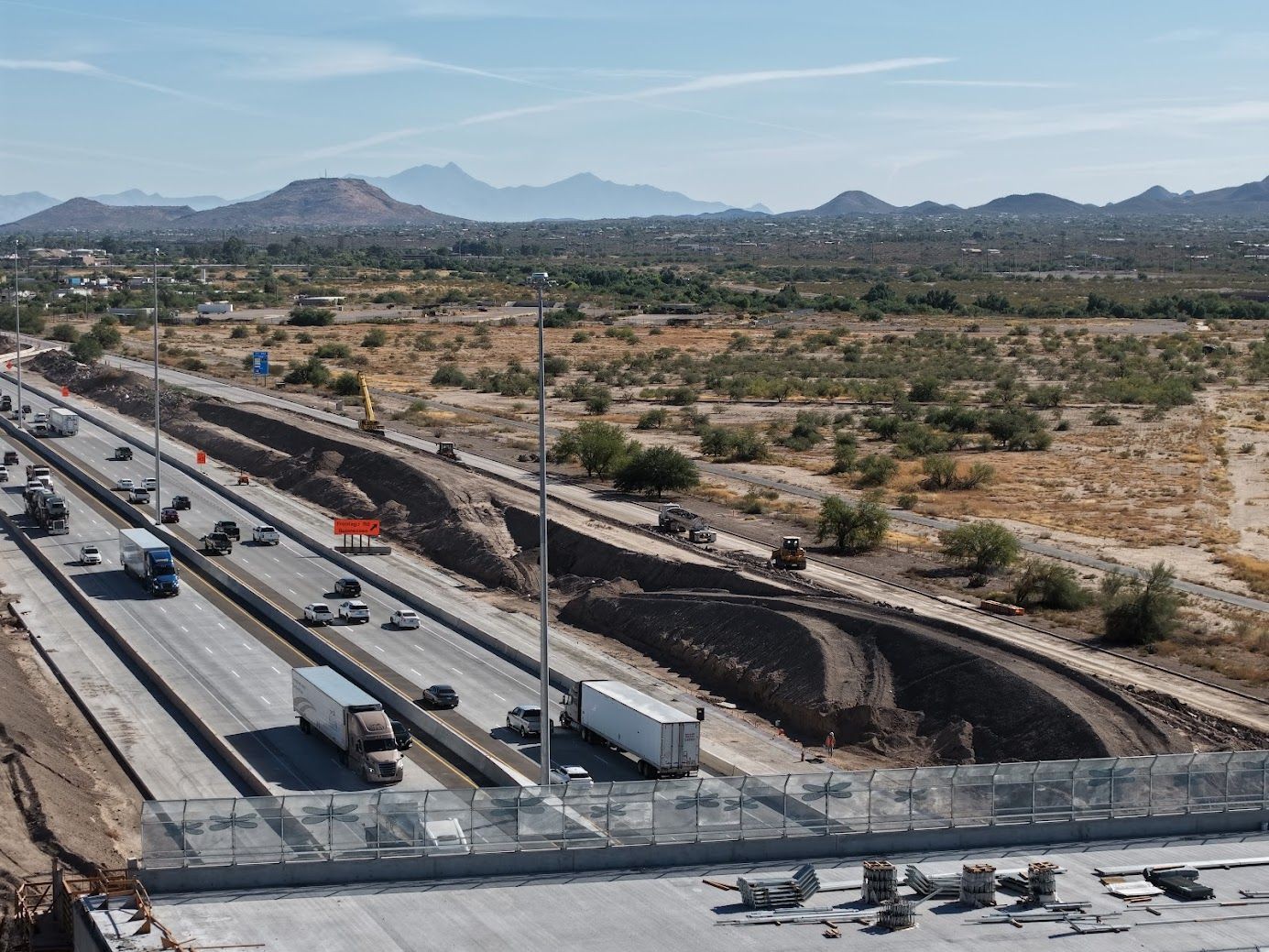 Contractor: Granite Construction
Contract Value: $171M
Scope:
Nearly 4 miles of widening
Adding auxiliary lanes
Reconstructing Orange Grove TI
Reconstructing the Canada del Oro Wash and Rillito River bridges
Constructing new bridges at Sunset Rd.
Construction started February 2023 and is estimated to be completed by the end of 2025.
A R I Z O N A D E P A R T M E N T O F T R A N S P O R T A T I O N
I-10: Ina to Ruthrauff
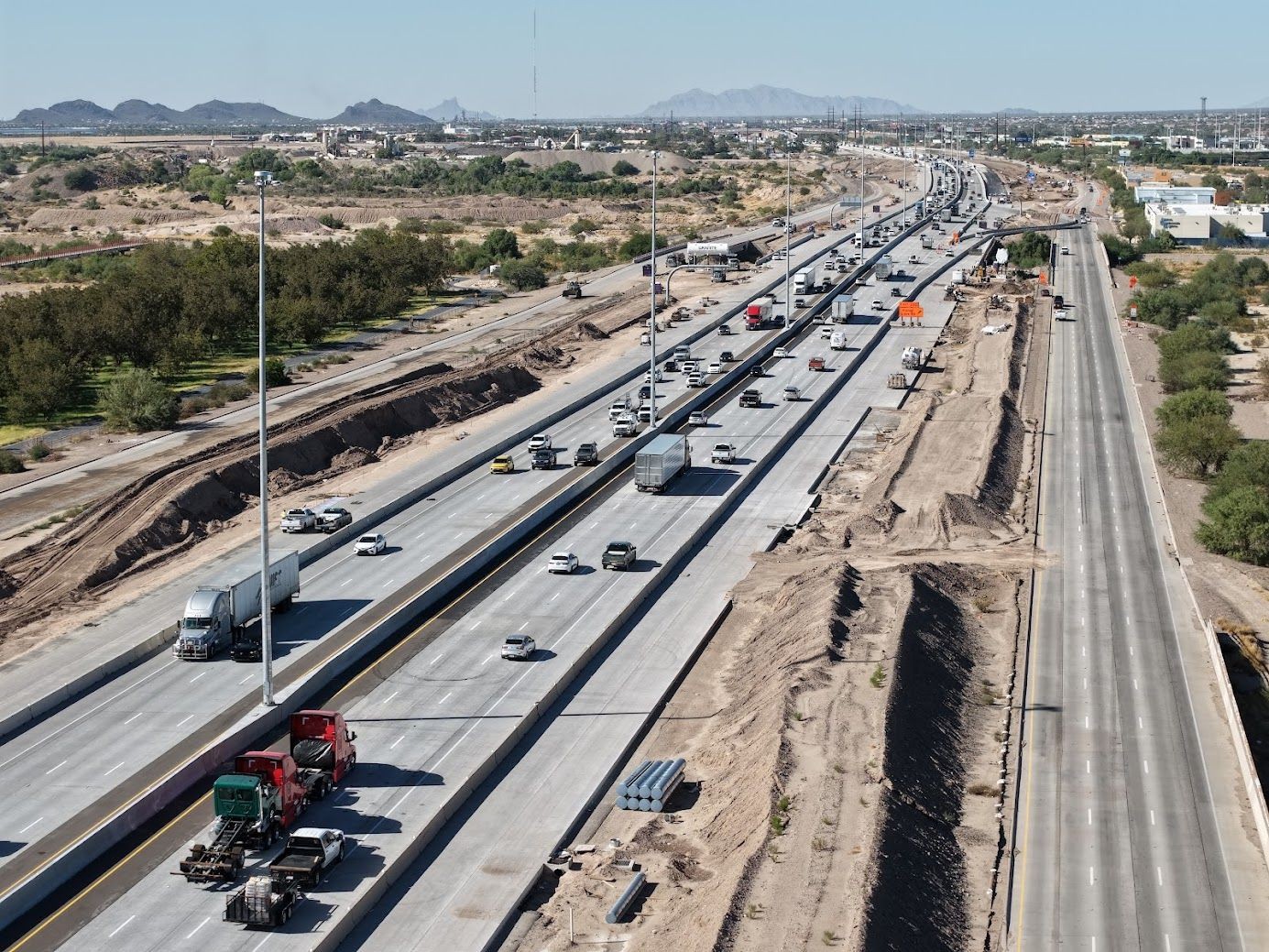 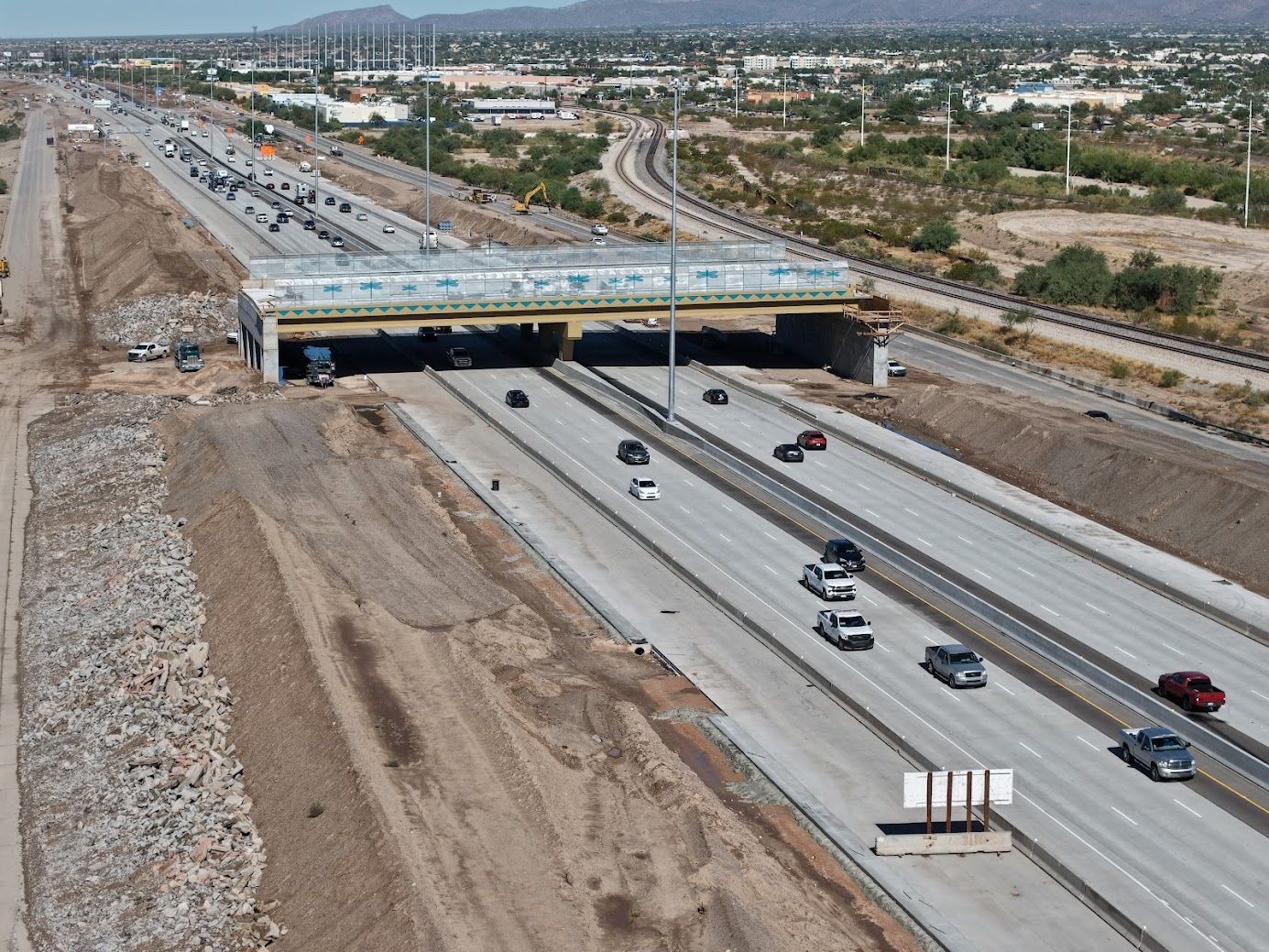 A R I Z O N A D E P A R T M E N T O F T R A N S P O R T A T I O N
SR-90: Pavement Rehab (Border Patrol Station to Moson Rd.)
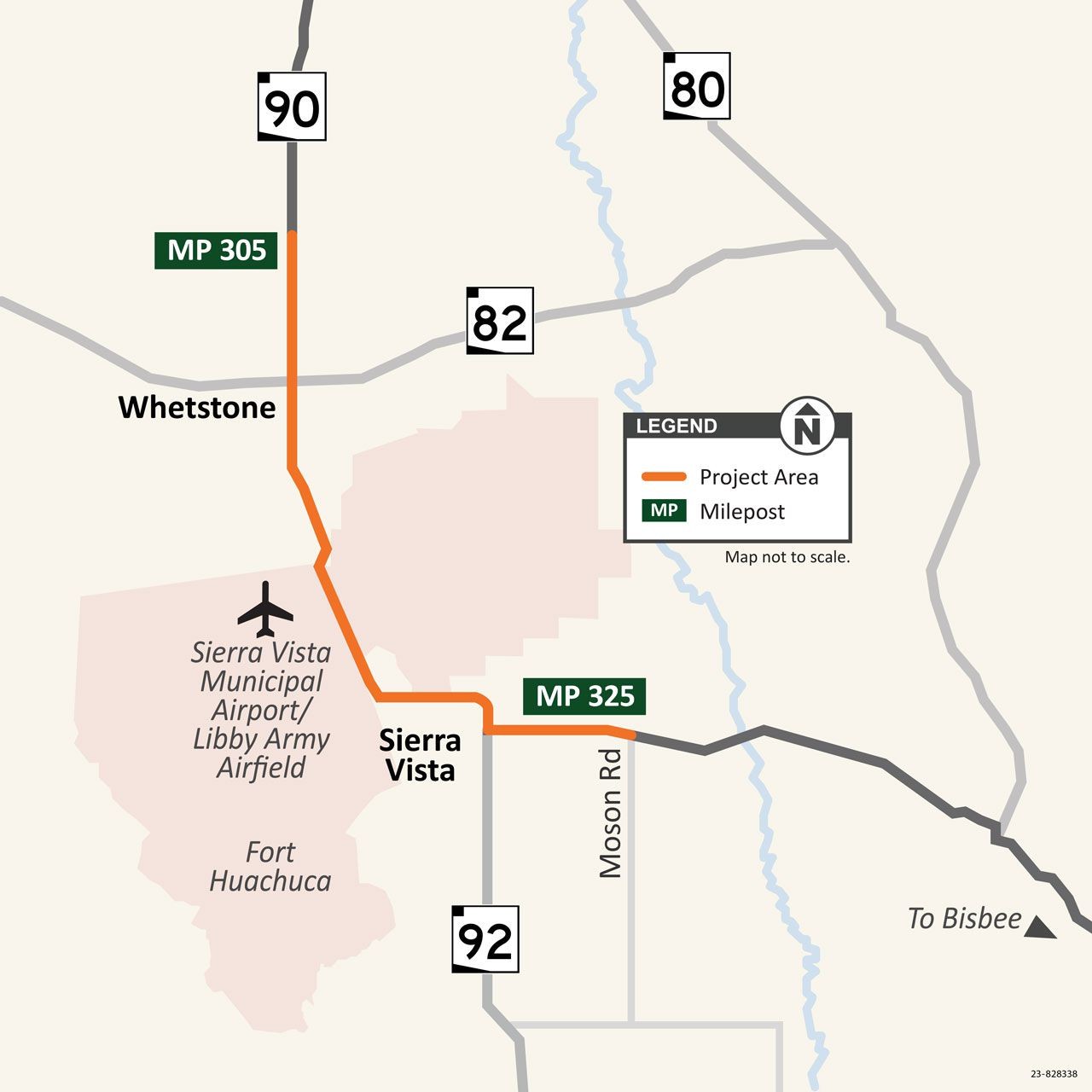 Contractor: FNF Construction
Contract Value: $27.7M
Scope
Replacing existing asphalt with new asphalt
Replacing guard rail
Installing new sidewalks, sidewalk ramps and signage
Schedule
Construction started April 2024 and is estimated to be completed Summer 2025.
A R I Z O N A D E P A R T M E N T O F T R A N S P O R T A T I O N
SR-386: Kitt Peak Observatory Guardrail Reconstruction
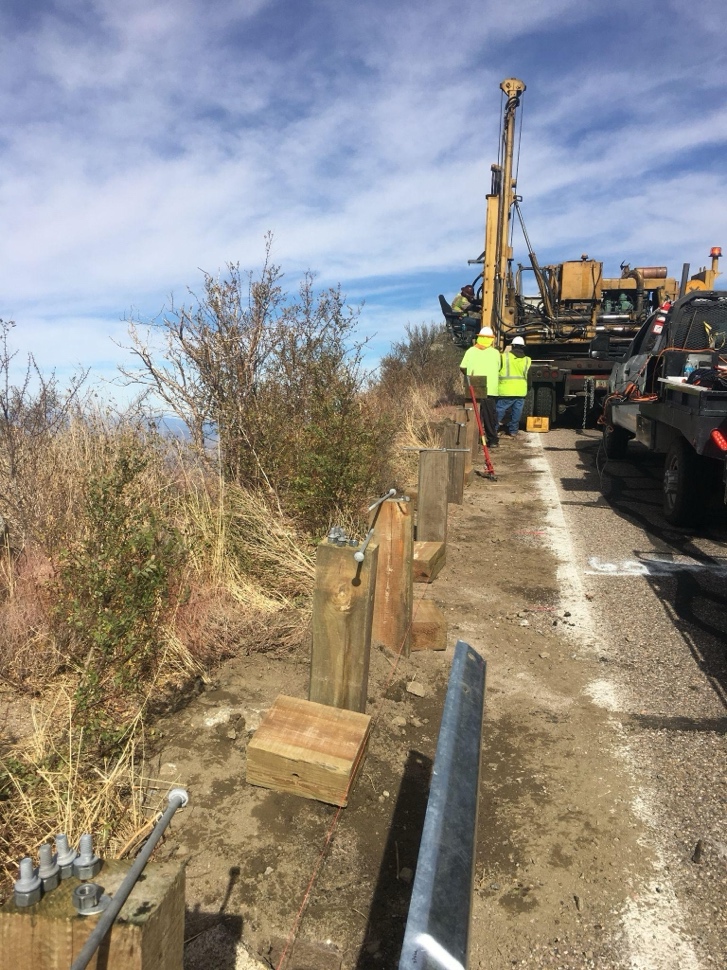 Contractor: Ashton Company
Contract Value: $2.4M
Scope:
Replacing guardrail and guardrail end terminals
Drainage improvements
Rockfall mitigation
Schedule
Construction started September 2024 and is estimated to be completed April 2025.
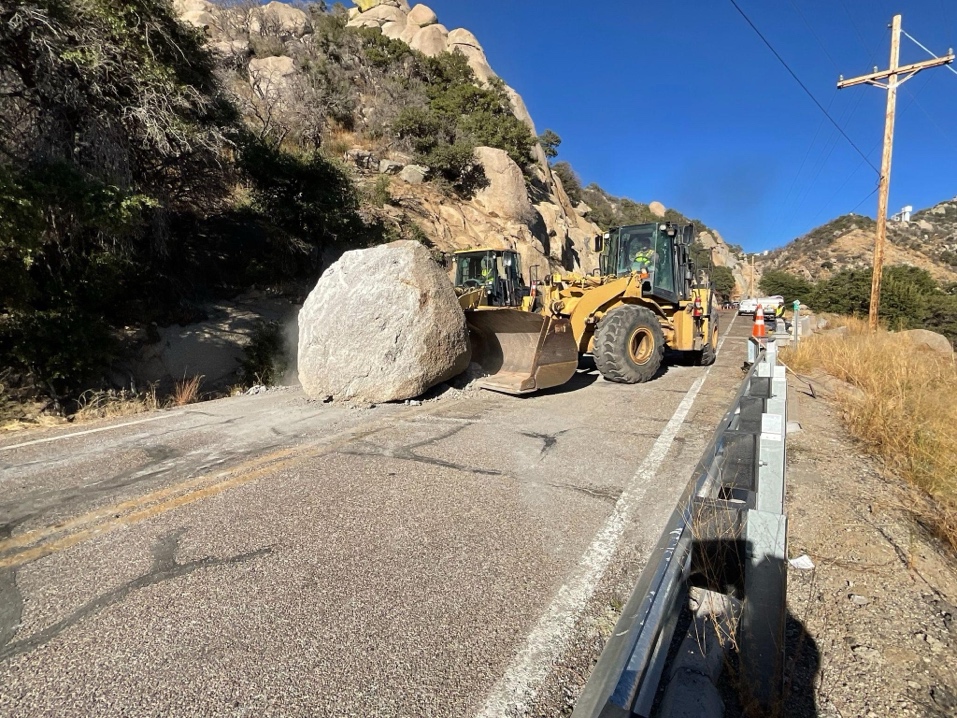 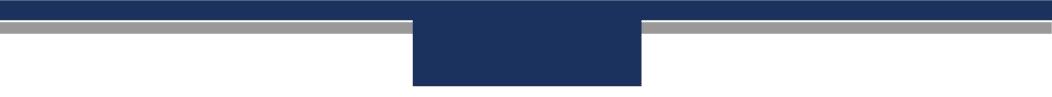 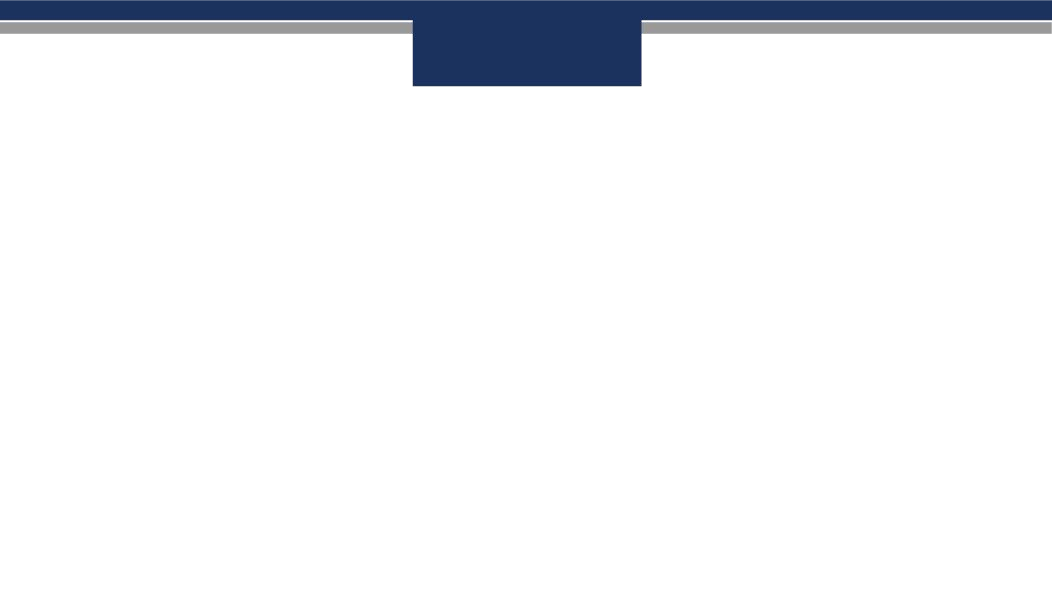 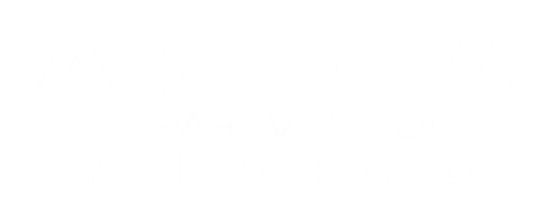 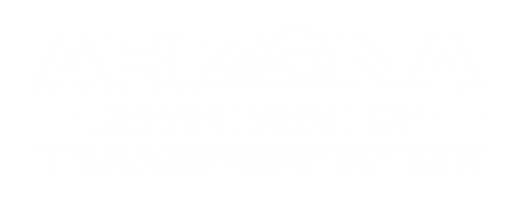 Upcoming Projects
A R I Z O N A D E P A R T M E N T O F T R A N S P O R T A T I O N
A R I Z O N A D E P A R T M E N T O F T R A N S P O R T A T I O N
I-19: Irvington TI
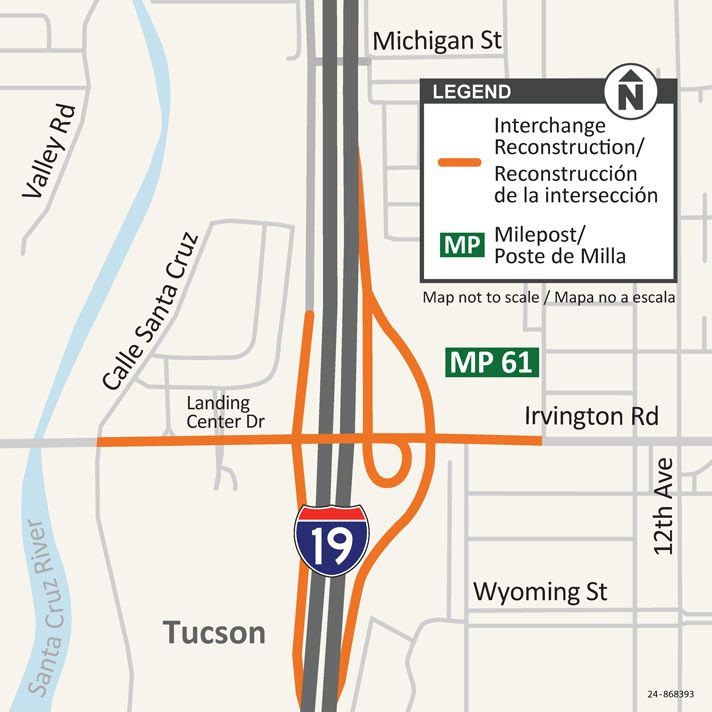 Final Design Firm: WSP
Scope:
Reconstructing the existing diamond interchange and adding a partial cloverleaf.
Widening on-ramps
Irvington Road Improvements (West & East of I-19)
Construction Anticipated Early 2026
A R I Z O N A D E P A R T M E N T O F T R A N S P O R T A T I O N
I-10: Wild Horse Pass Corridor
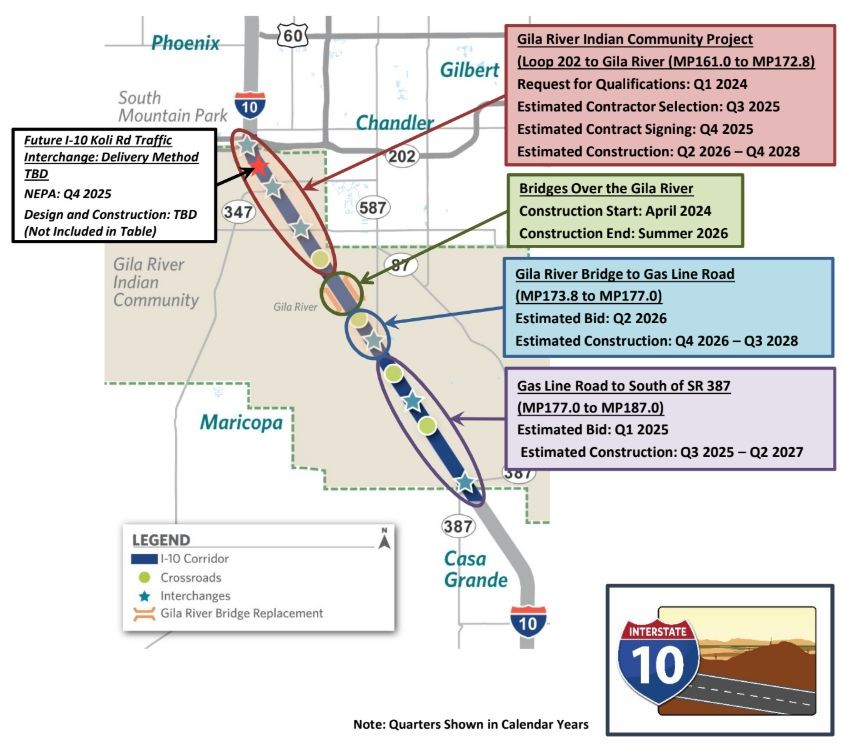 Corridor Improvement Benefits
Increased I-10 Capacity - Provides drivers with three continuous travel lanes in each direction between Phoenix and Tucson.
New & Improved Interchanges - 1 new 	interchange and 5 existing interchange 	reconstructions.
Increased Safety - Includes the installation of freeway management systems, such as traffic sensors, cameras, variable message signs and other highway safety-related technology.
Updated Infrastructure - Existing pavements, bridges and culverts within the corridor will be reconstructed or repaired as applicable.
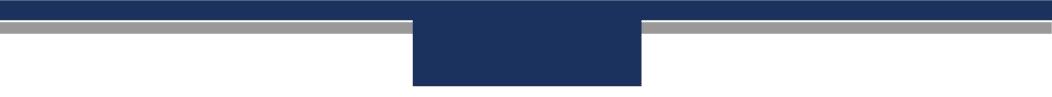 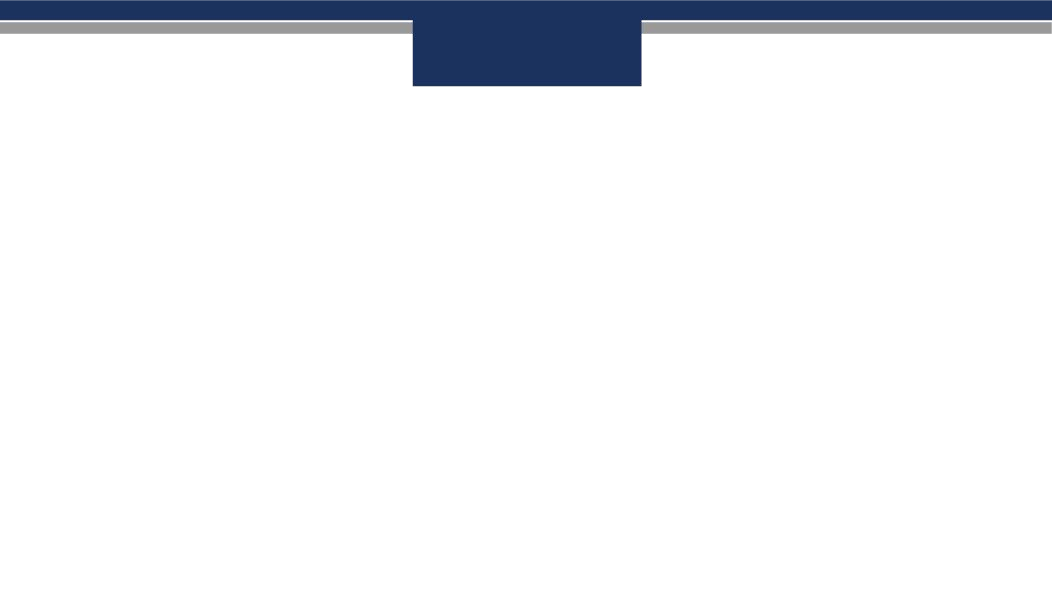 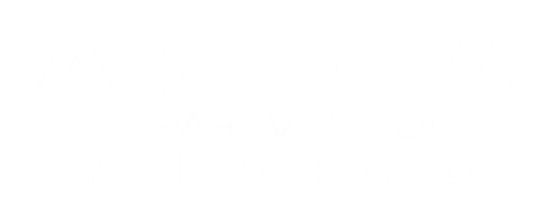 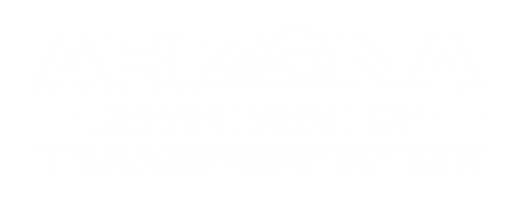 Corridor Studies
A R I Z O N A D E P A R T M E N T O F T R A N S P O R T A T I O N
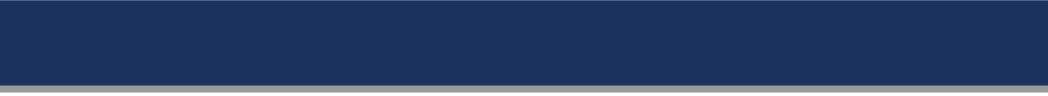 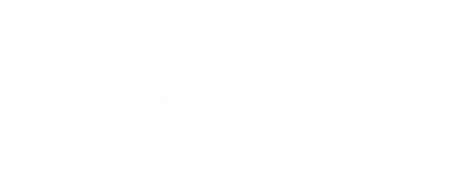 A R I Z O N A D E P A R T M E N T O F T R A N S P O R T A T I O N
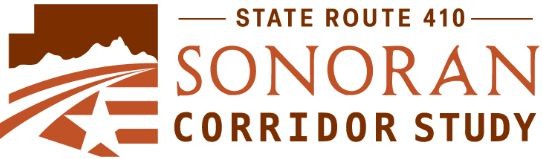 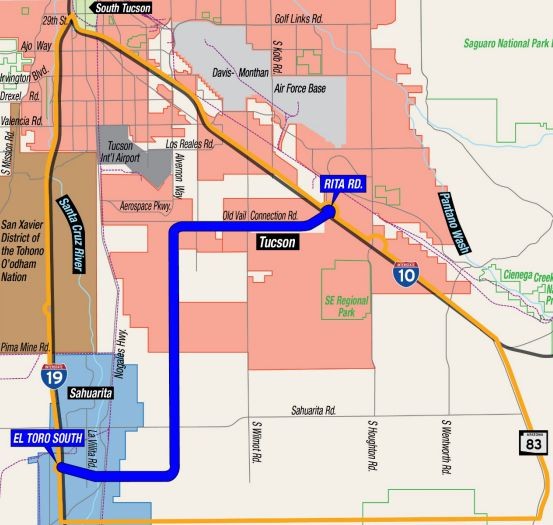 Proposed new freeway connecting I-19 and I-10.
Tier 1 EIS completed and ROD issued in 2021.
Identified 20.5-mile, 2,000-foot wide preferred alternative.
Tier 2 EIS currently underway.
Develop and evaluate a range of 400-foot wide alignment alternatives.
Evaluate “no build” alternative.
Select a preferred alternative.
ROD estimated in 2026.
A R I Z O N A D E P A R T M E N T O F T R A N S P O R T A T I O N
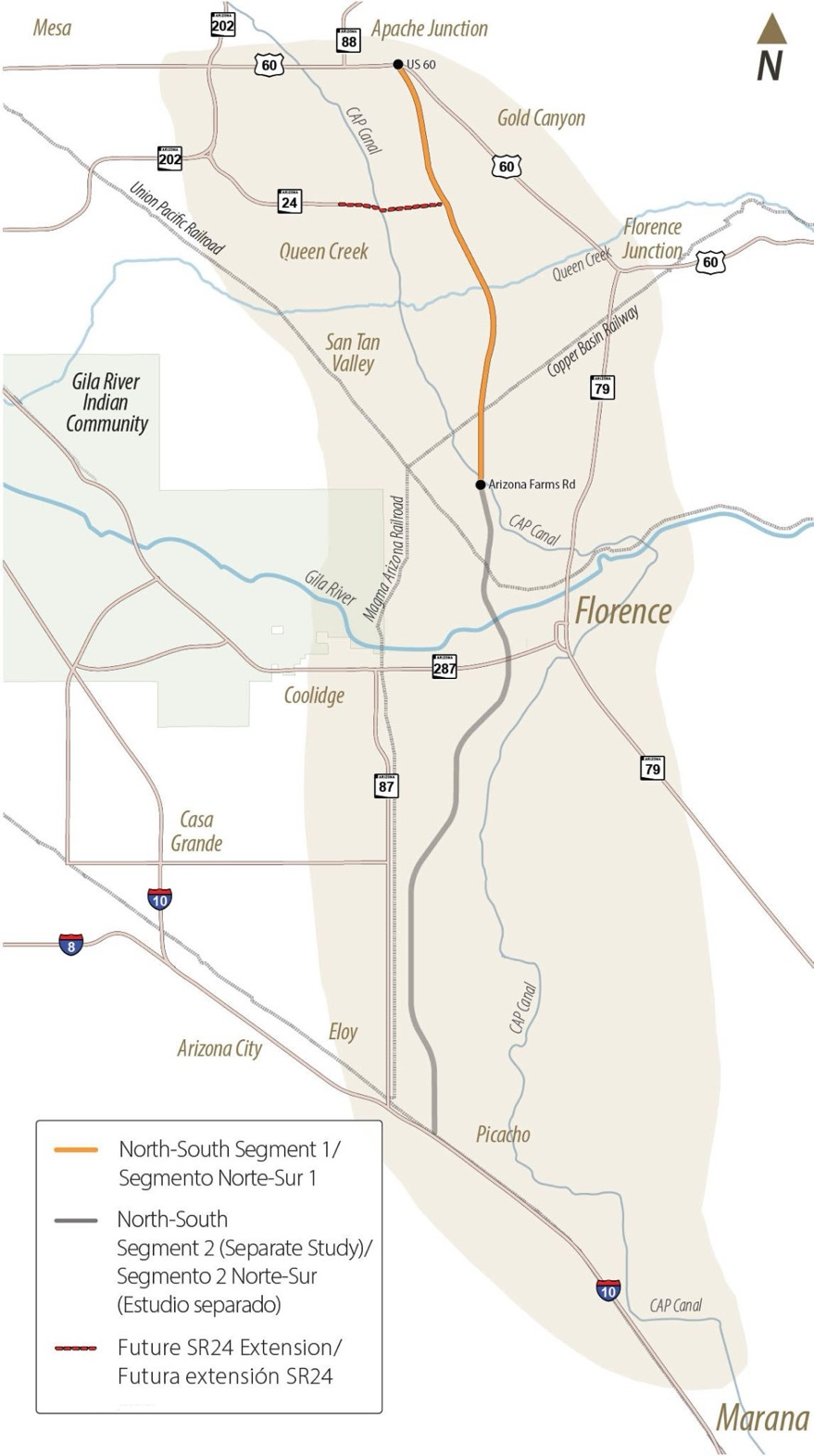 North-South Corridor
Proposed corridor spans over 50 miles between US-60 and I-10.
Tier 1 EIS completed and ROD issued in 2021.
Identified 1,500-foot wide preferred alternative.
Tier 2 EIS proceeding in two segments:
US-60 to Arizona Farms Rd.
Arizona Farms Rd. to I-10.
Each study expected to take approximately 2-3 years to complete.
A R I Z O N A D E P A R T M E N T O F T R A N S P O R T A T I O N
Stay Informed: www.azdot.gov
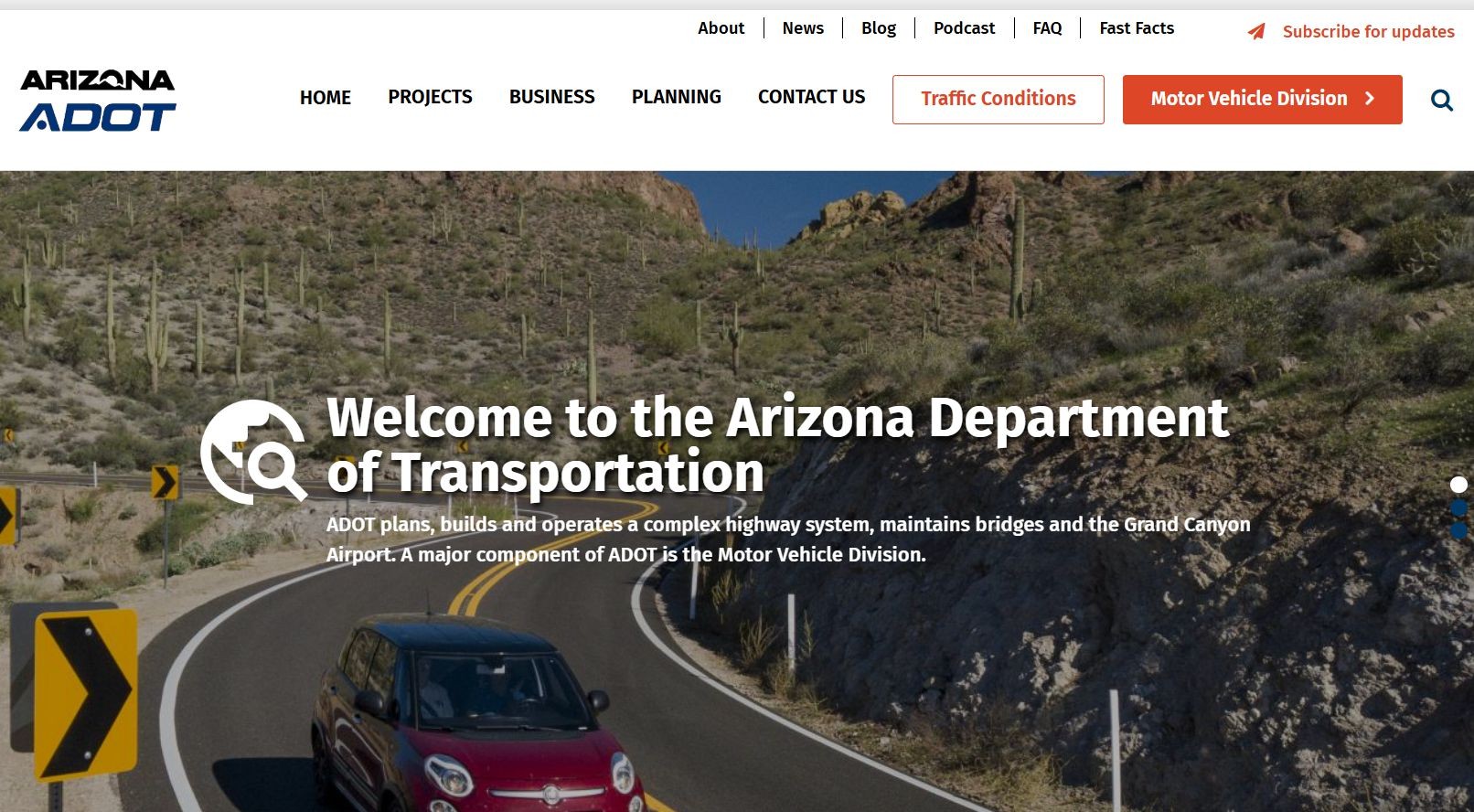 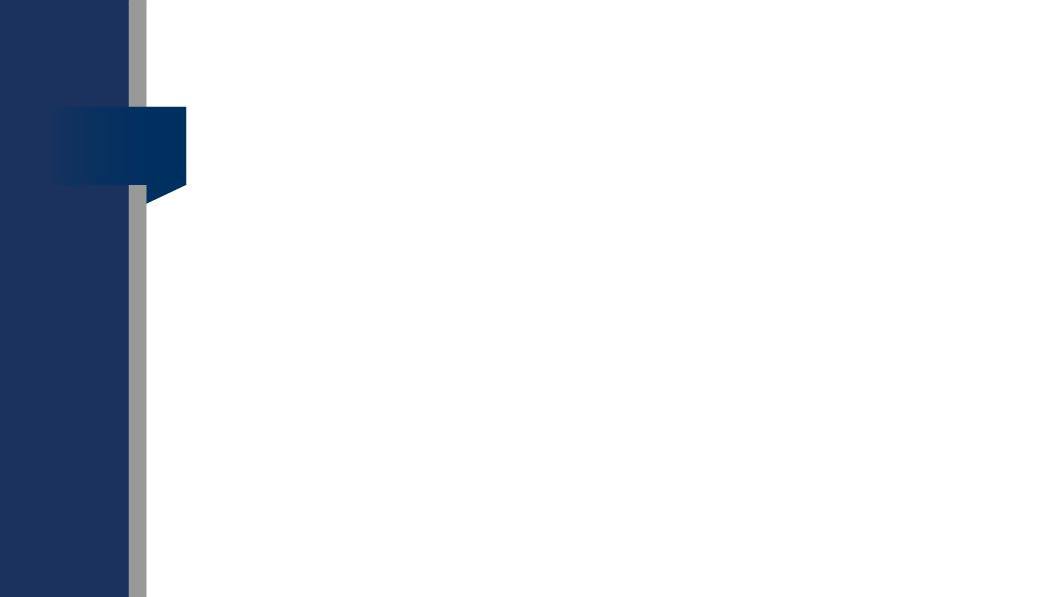 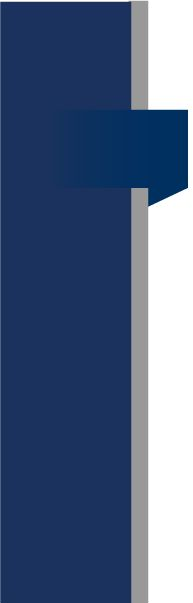 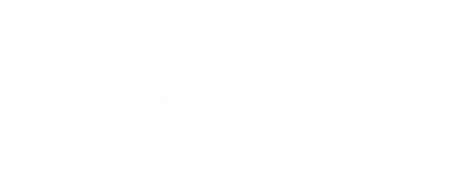 Questions?
Anthony Casselman District Administrator Office: 520-388-4210
Cell: 480-261-1623
acasselman@azdot.gov